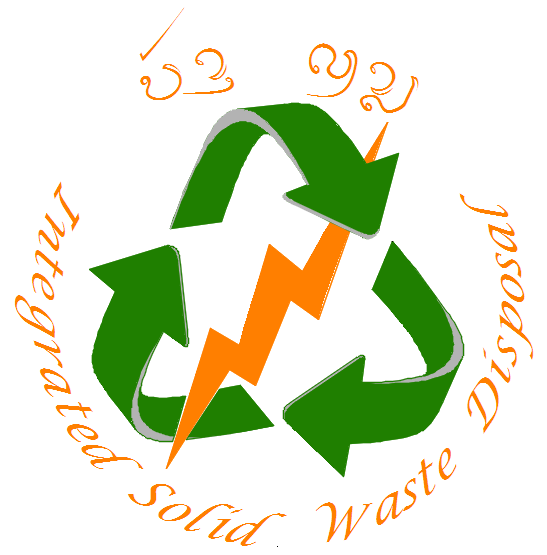 การจัดการมูลฝอย จากอดีตถึงปัจจุบันและแผนอนาคต 
ของ
ศูนย์กำจัดมูลฝอยแบบผสมผสานบ้านตาล
ต.บ้านตาล อ.ฮอด จ.เชียงใหม่
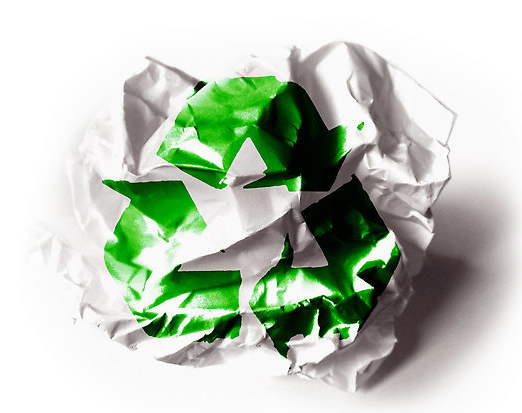 Prayuth Tanomboon
วิศวกรออกแบบ
Lge.prayuth@gmail.com
48-49
ปิดบ่อ
ประวัติการฝังกลบมูลฝอย ของศูนย์กำจัดมูลฝอยแบบผสมผสานบ้านตาล    .
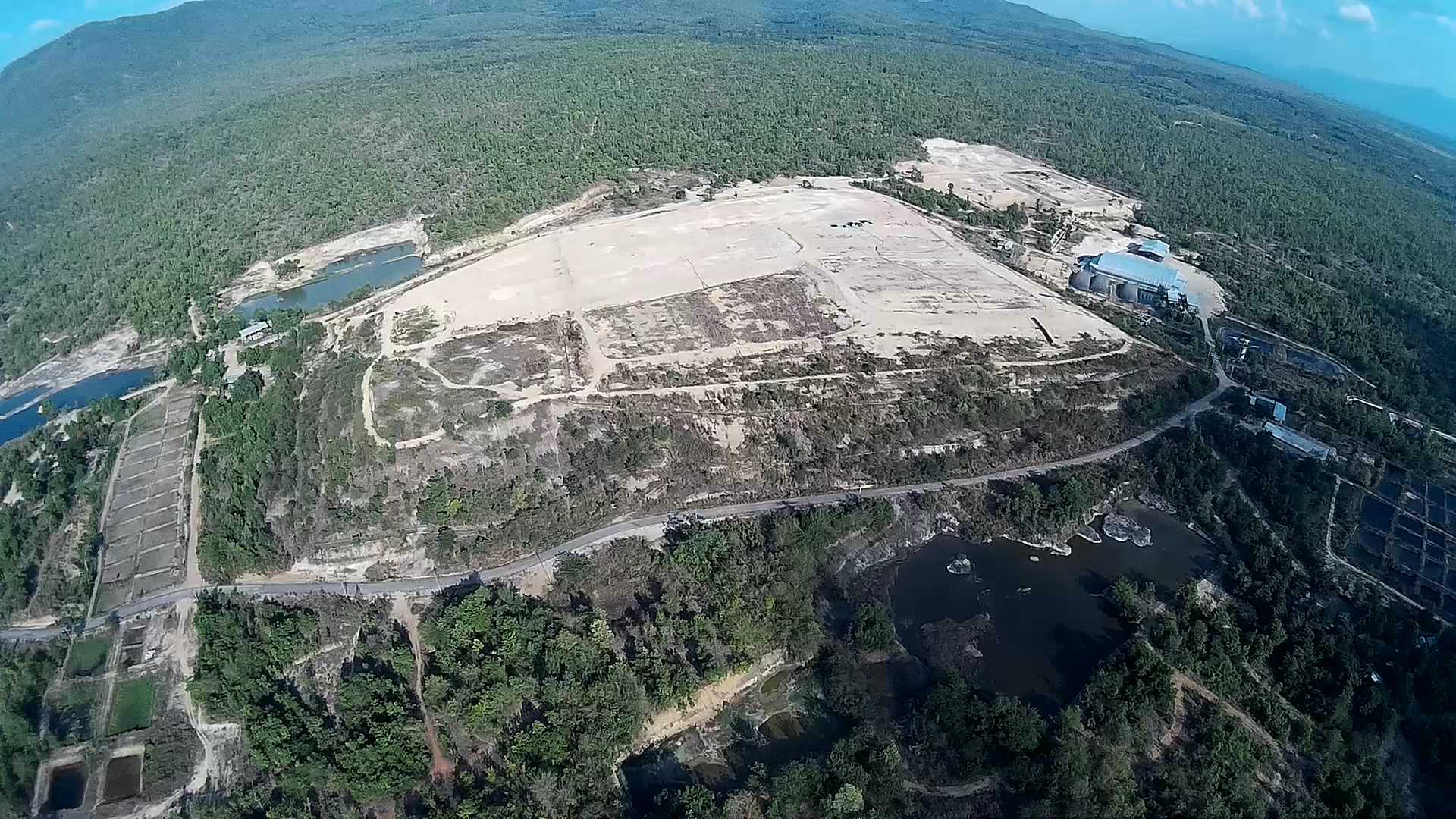 Z7
Z6
Z5
T1
T2
Z4
Z2
Z3
Z1
ปริมาณมูลฝอยที่นำเข้ามาฝังกลบ : ตัน/วัน
วิธีการกำจัดมูลฝอย ที่ไม่คัดแยกก่อนทิ้ง
ของ
ศูนย์กำจัดมูลฝอยแบบผสมผสานบ้านตาล
ปัจจุบัน
Prayuth Tanomboon
Lge.prayuth@gmail.com
Bantan Integrated Solid Waste Disposal
Hod,  Chiang Mai, Thailand
การกำจัดมูลฝอยและผลิตพลังงาน  จากมูลฝอยที่ไม่คัดแยกก่อนทิ้ง
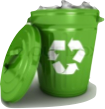 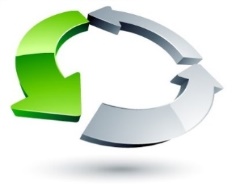 สถานีขนถ่าย
มูลฝอย
เตรียมงาน
ดิน ➔ Daily Cover
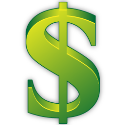 แผนงาน
Biogas
Network
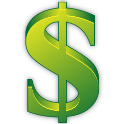 CBG
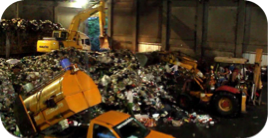 R&D เร่งย่อยสลาย
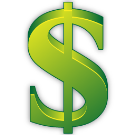 โรงไฟฟ้า( Gas Engine)
15-20 ปี
Sanitary Landfill
ก๊าซชีวภาพ
รื้อร่อนหลุมฝังกลบ
น้ำชะมูลฝอย
ใช้พื้นที่ซ้ำ
Waste Heat
Recovery
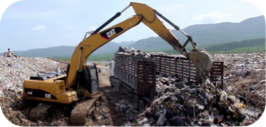 ก๊าซชีวภาพ
นำกลับมาใช้ใหม่ได้
หมักแบบไร้อากาศ
โรงงาน
อบแห้ง
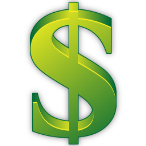 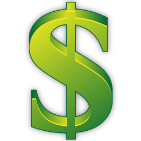 น้ำผ่านการบำบัด
ขาย
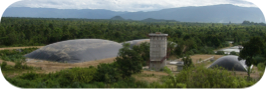 บ่อผึ่ง
อินทรีย์วัตถุ
น้ำผ่านการบำบัด
RDF
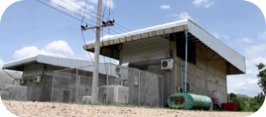 วัตถุปรับปรุงดิน
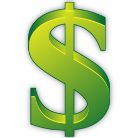 Incineration
Power Plant
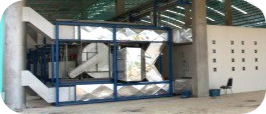 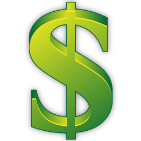 พื้นที่ควบคุม
ไม้โตเร็ว
เนื้อไม้
ความร้อนทิ้ง
การขนถ่ายมูลฝอย
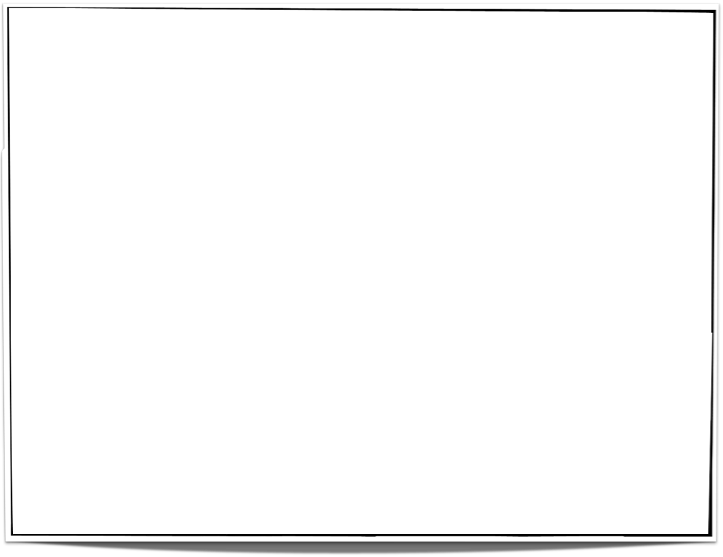 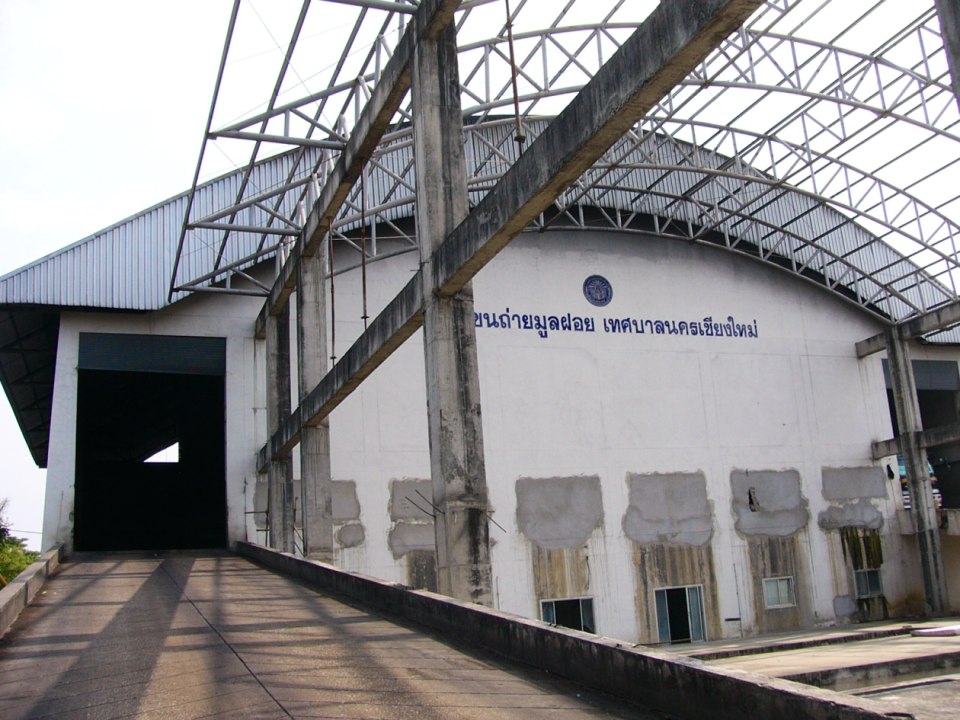 สถานีขนถ่ายมูลฝอย
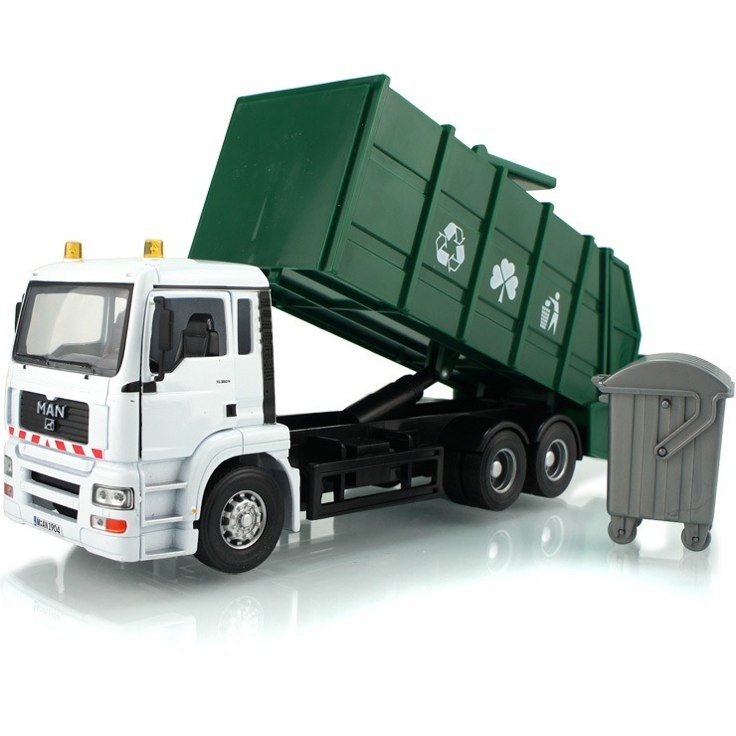 เทศบาลนครเชียงใหม่ (ประตูหายยา) 
300  ตัน/วัน
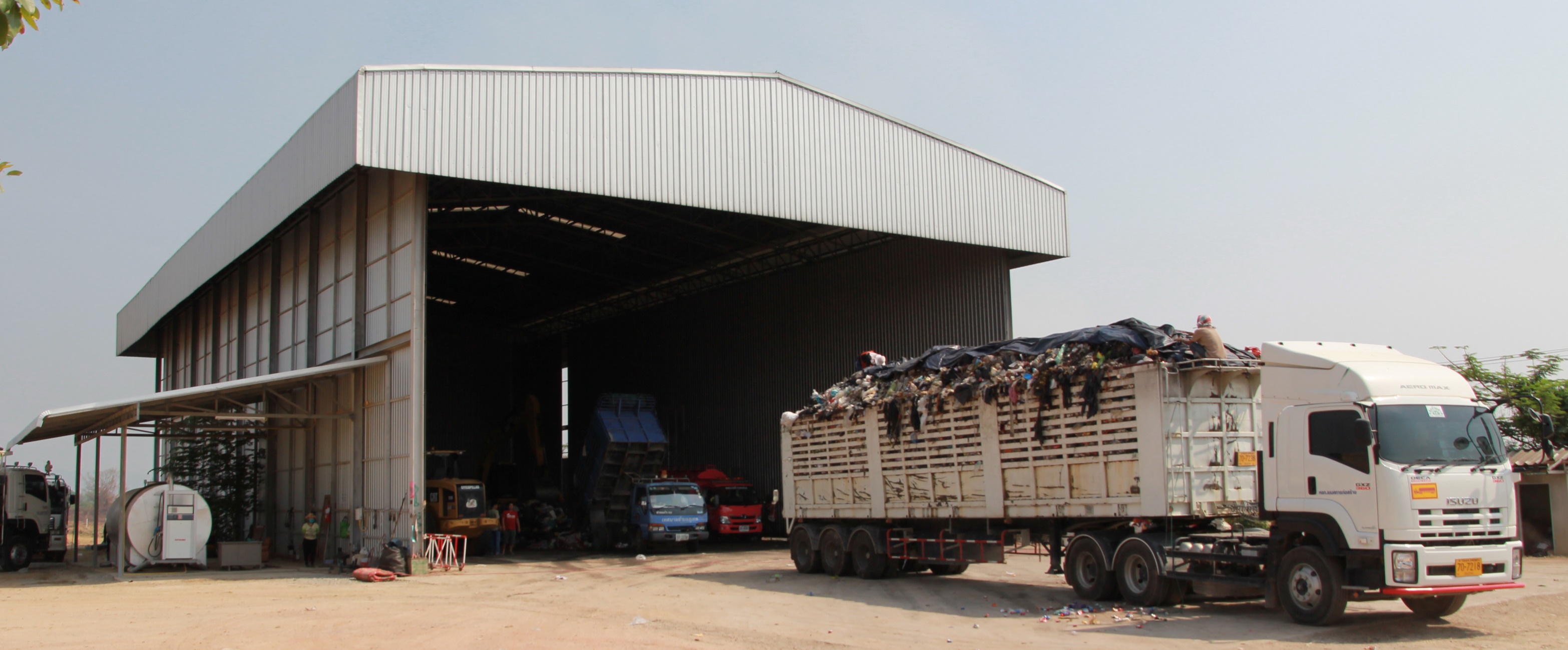 สถานีขนถ่ายมูลฝอย ต.ท่าวังพร้าว อ.สันป่าตอง
300 ตัน/วัน
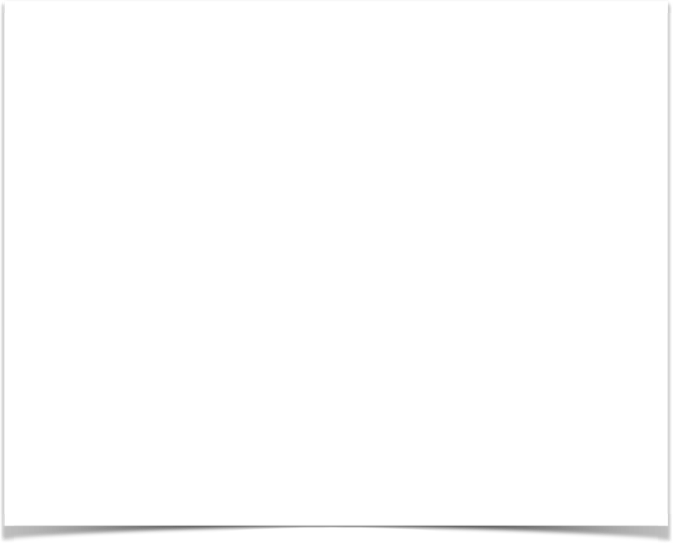 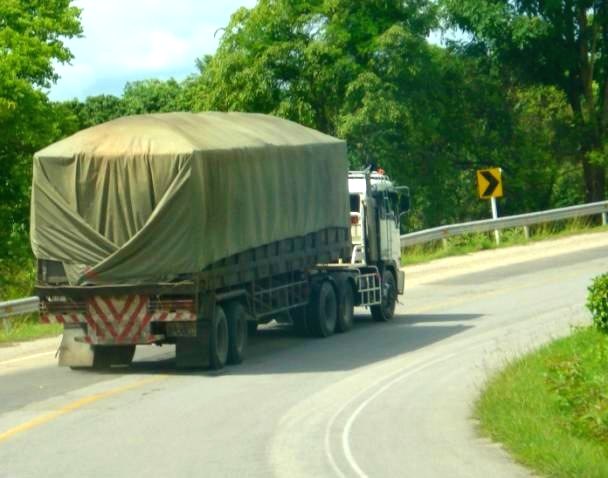 การขนส่งมูลฝอยจากสถานีขนถ่ายมายัง ศูนย์กำจัดมูลฝอยฯ
ระยะขนส่งจากเชียงใหม่ 115 กม. เวลาเดินทาง 2-3 ชั่วโมง
ปิดคลุมผ้าใบอย่างมิดชิด
มีระบบกักเก็บน้ำชะมูลฝอย
ป้องกันน้ำชะมูลฝอยการหกเรี่ยราด
เครื่องจักร ที่ใช้ในโครงการ
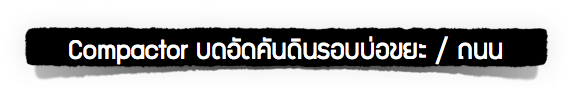 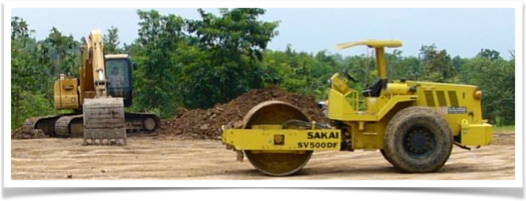 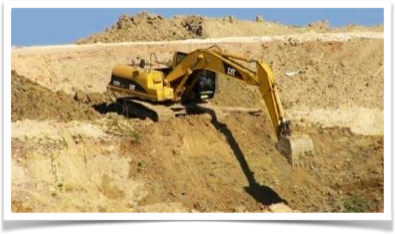 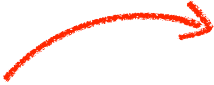 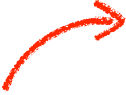 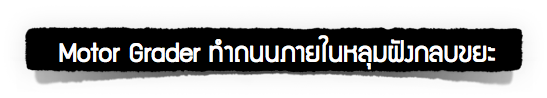 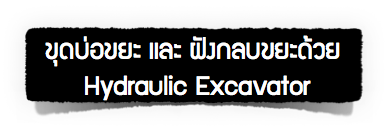 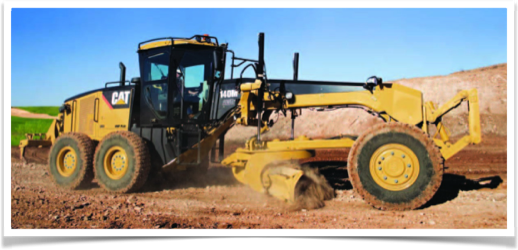 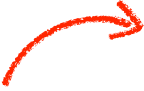 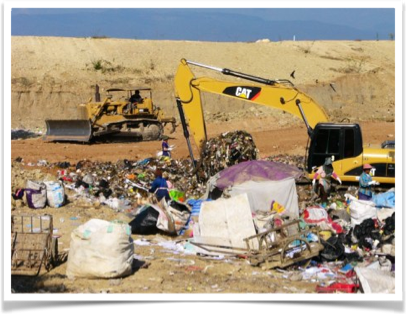 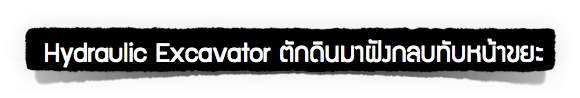 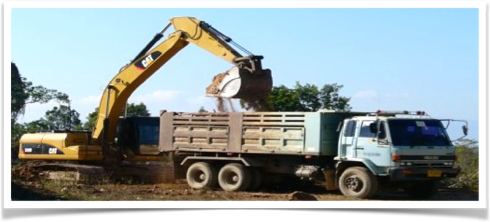 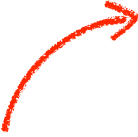 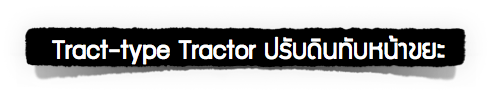 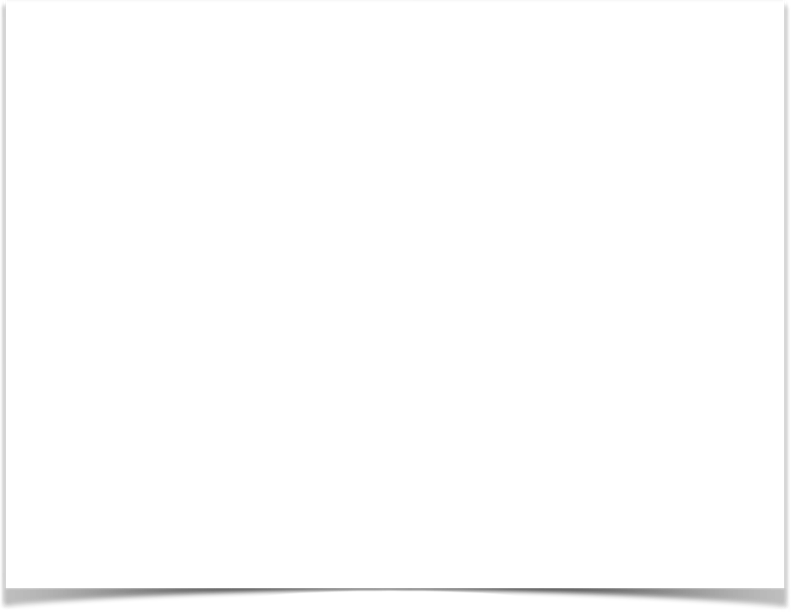 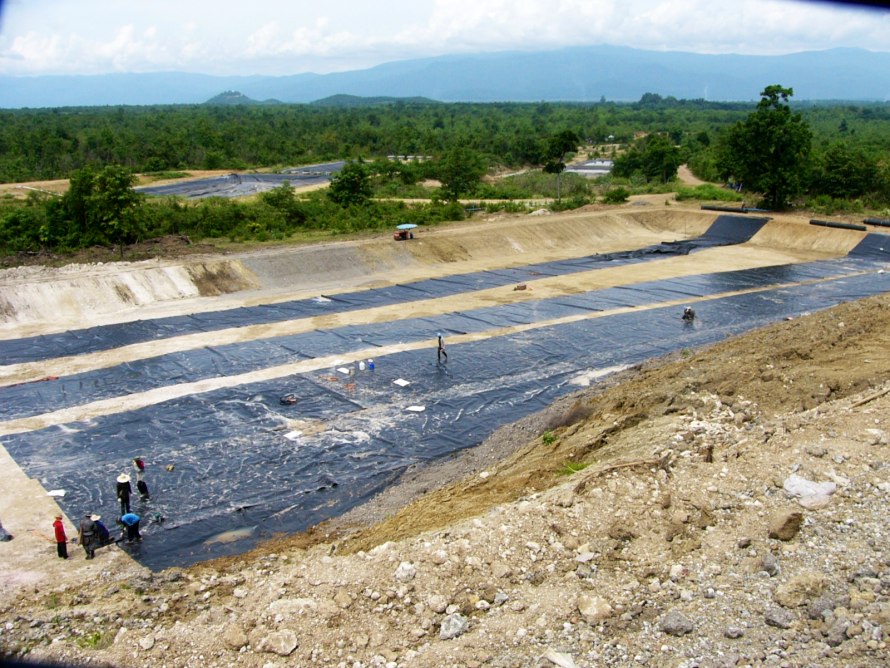 การจัดเตรียมหลุมฝังกลบมูลฝอยตามหลักสุขาภิบาล
HDPE 1.5 มม.
พื้นบนอัดเรียบ
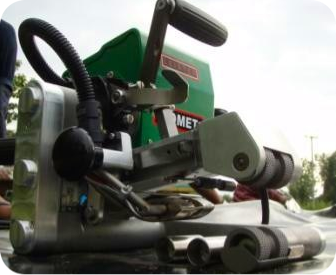 เชื่อมต่อแผ่น HDPE
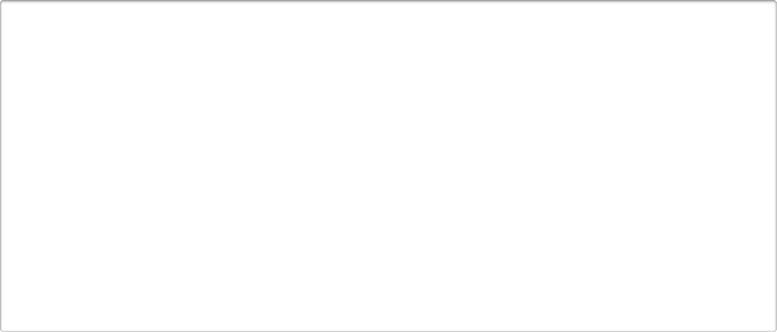 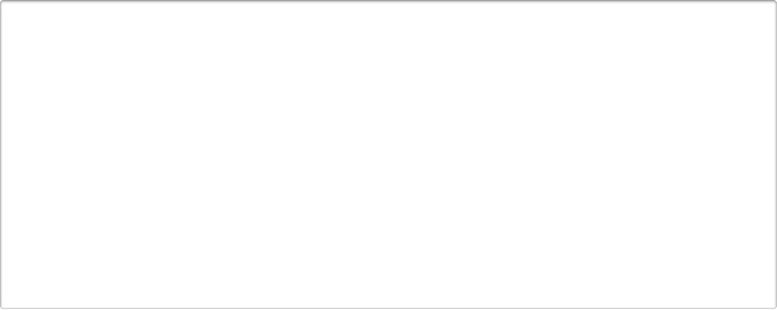 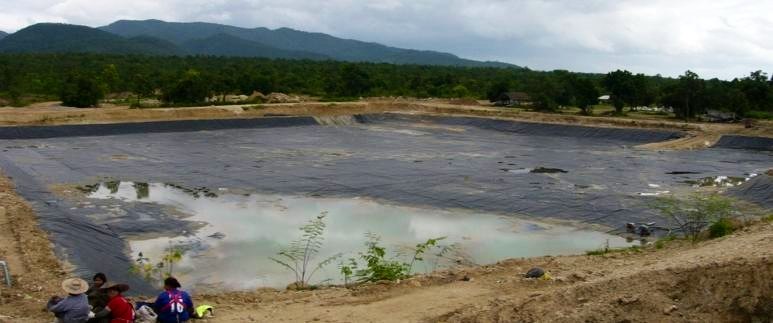 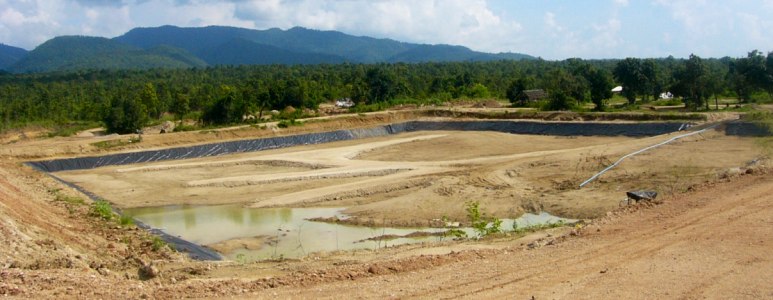 การจัดเตรียมพื้นหลุมฝังกลบมูลฝอยตามหลักสุขาภิบาล
ปูพื้นบ่อด้วย พลาสติก
HDPE หนา 1.5 มม.
บดอัด
ด้วยดินเหนียว ป้องกันการฉีกขาด 
ก่อนนำมูลฝอย
มาฝังกลบ
การวางระบบท่อระบายน้ำชะมูลฝอย
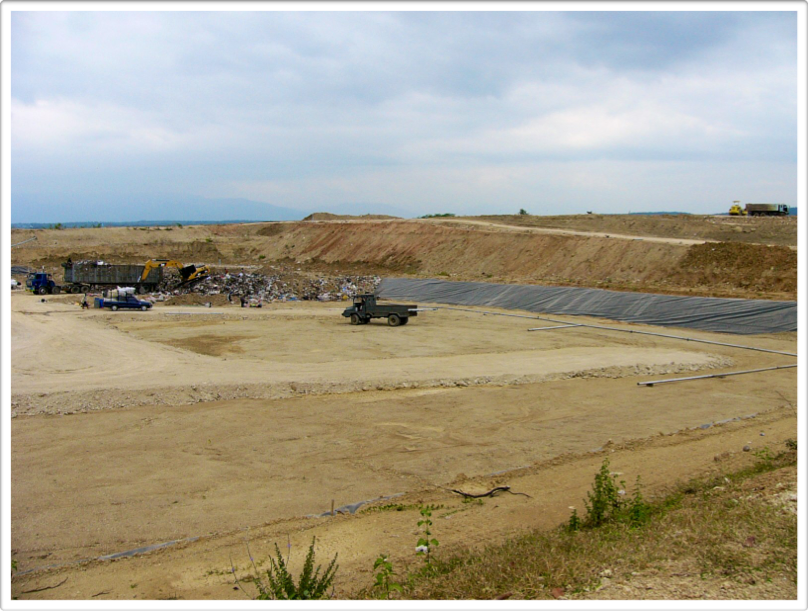 ท่อระบายน้ำชะมูลฝอย
ภาพรวมของการฝังกลบมูลฝอยตามหลักสุขาภิบาล
หลุมฝังกลบ ปิดแล้ว
เตรียมหลุมต่อไป
พื้นที่เปิด-ทำงาน
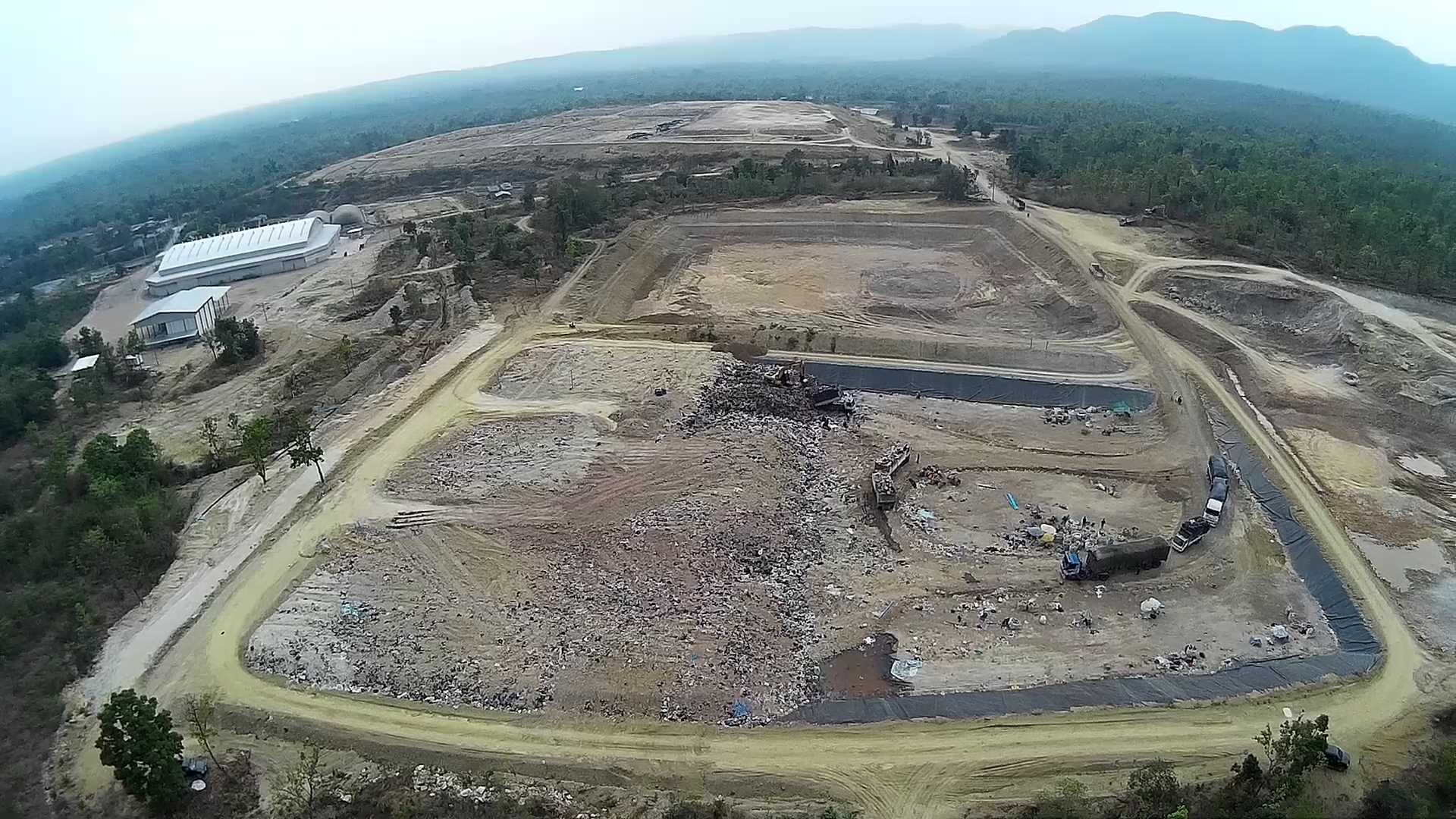 ถนนชั่วคราว
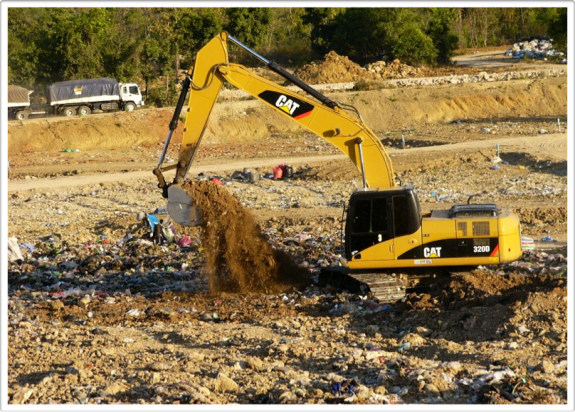 ปิดทับด้วยดินหนา 15 ซม. หลังฝังกลบมูลฝอยแล้วเสร็จ ทุกวัน
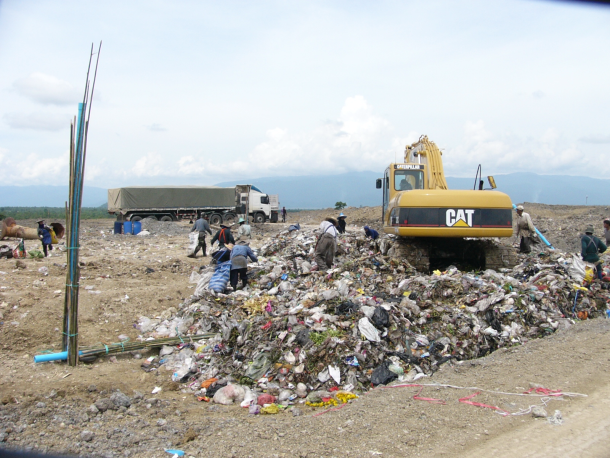 การวางท่อระบายน้ำและก๊าซ ของศูนย์กำจัดขยะแบบผสมผสานบ้านตาล
การใช้ไม้ไผ่เพื่มพื้นที่ผิวการระบาย และป้องกันการอุดตัน
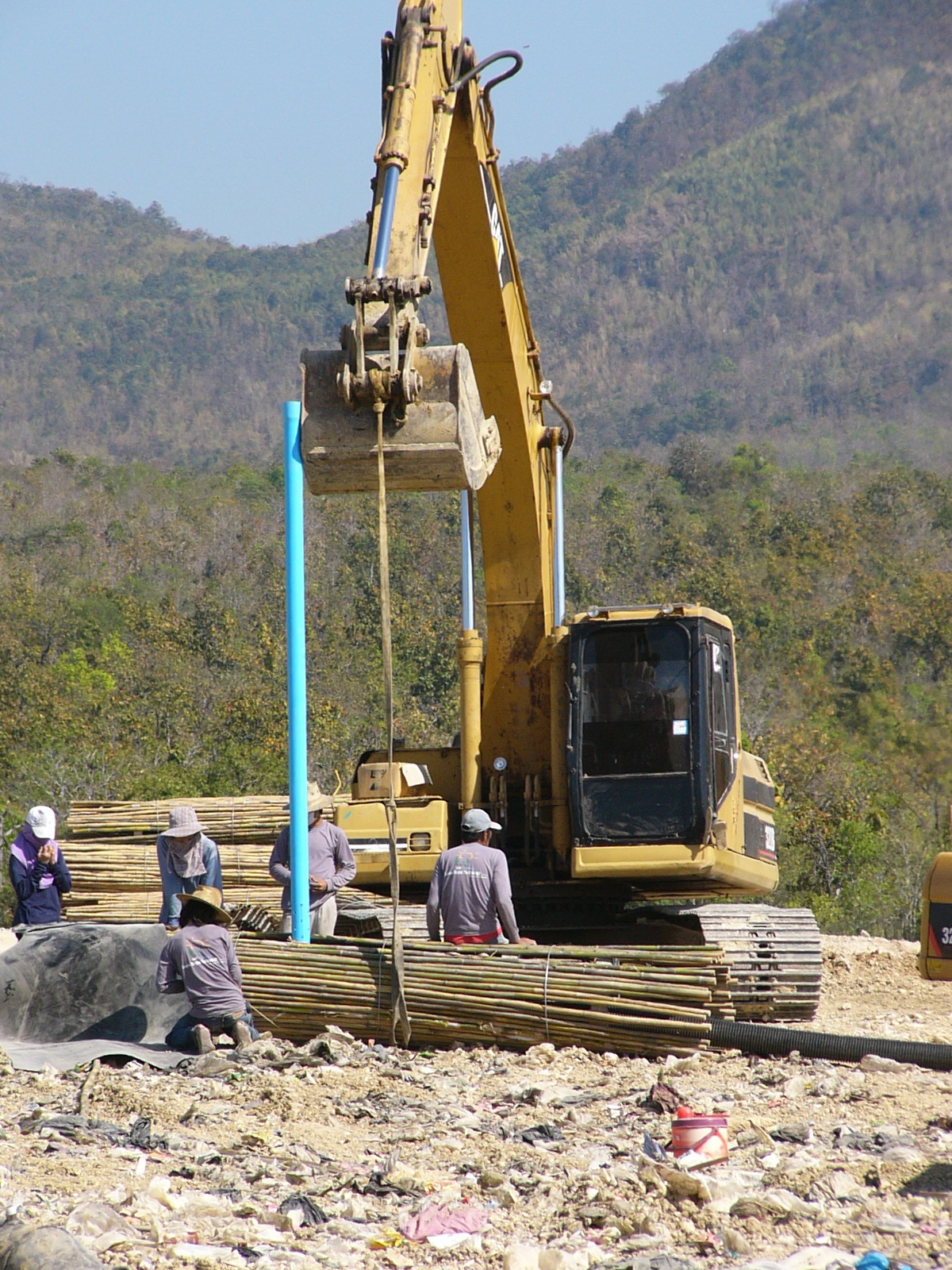 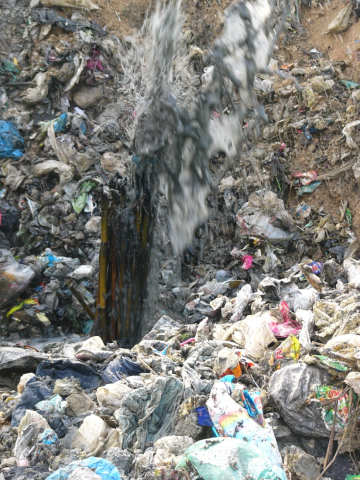 น้ำชะขยะที่ถูกก๊าซชีวภาพดันขึ้นมา
ตามท่อระบายก๊าซ
ล้างรถบรรทุกมูลฝอยก่อนออกจากหลุมฝังกลบ เพื่อป้องกันการส่งกลิ่นรบกวน
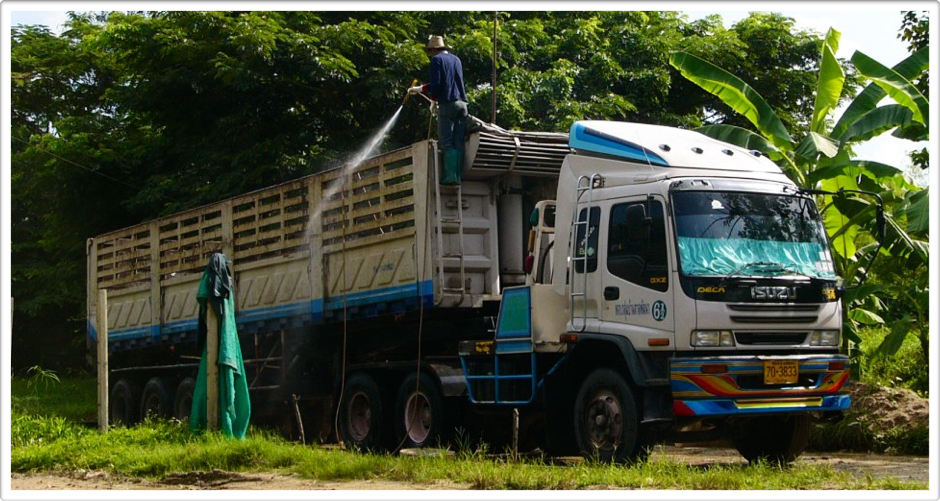 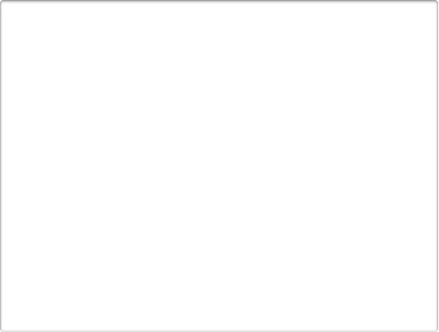 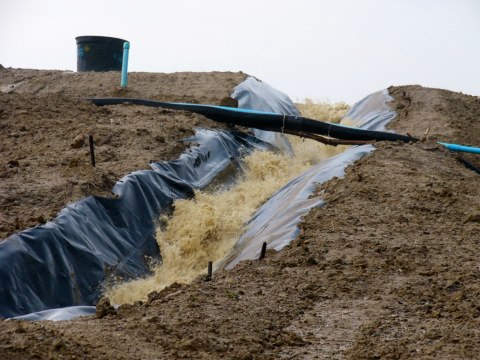 การปิดทับชั้นสุดท้าย
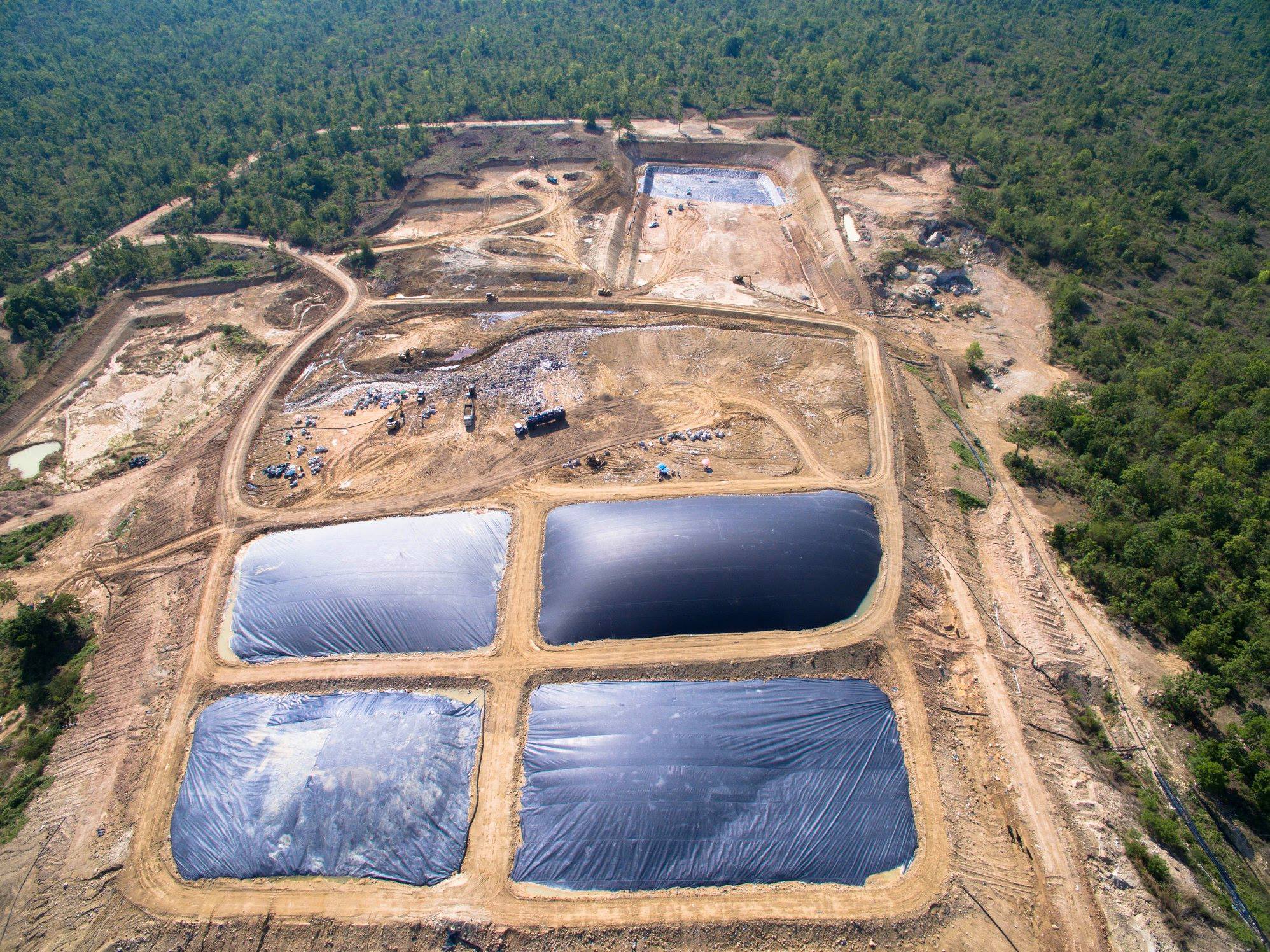 ปิดคลุมด้วยพลาสติก HDPE เพื่อเก็บรวบรวมก๊าซชีวภาพและป้องกันน้ำฝนซึมเข้าหลุมฝังกลบมูลฝอยมากเกินไป
การระบายน้ำฝนส่วนเกินทิ้ง
จากหลังหลุมฝังกลบมูลฝอย
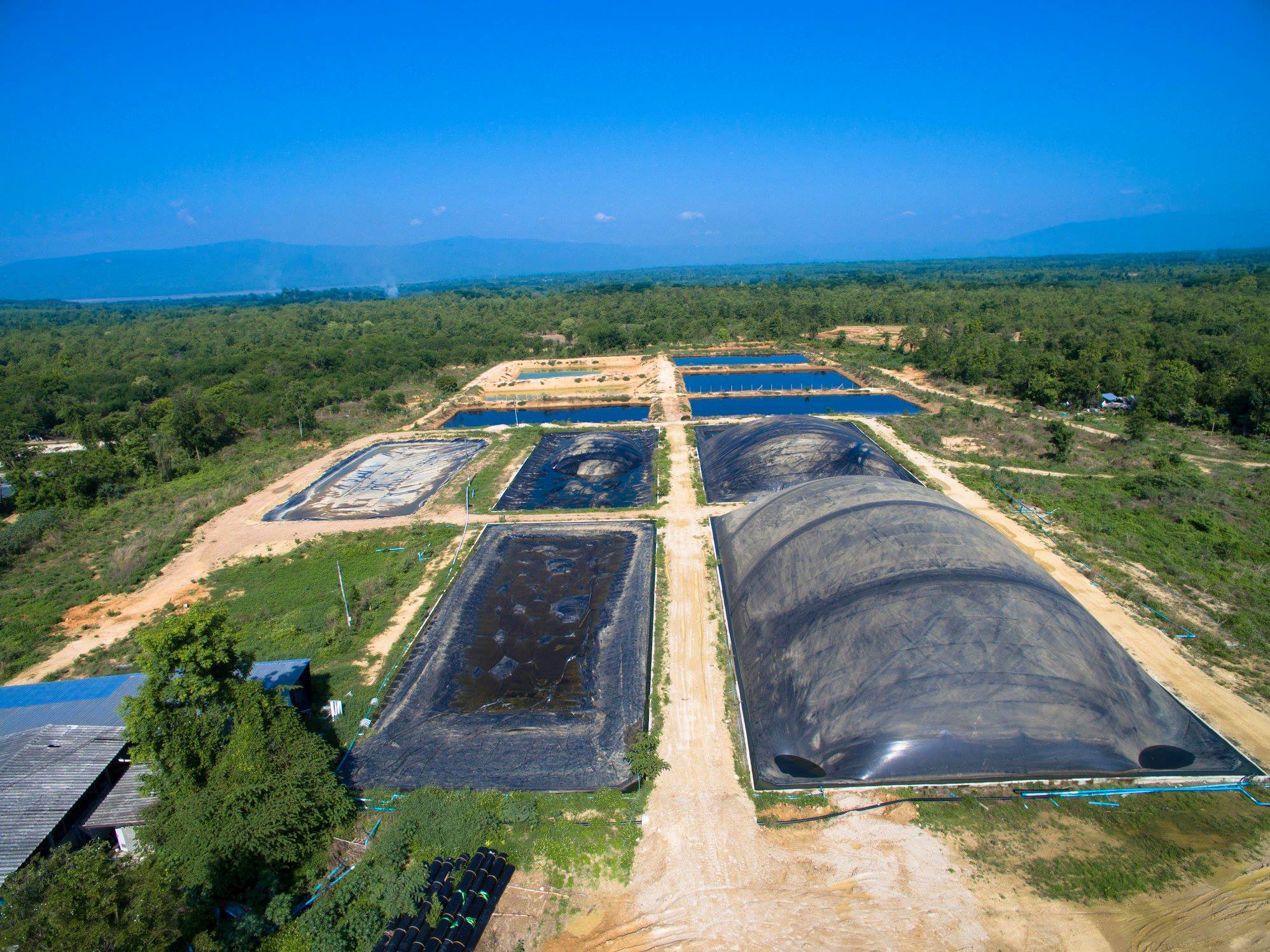 ระบบบำบัดน้ำชะมูลฝอย
แปลงต้นไม้
บ่อผึ่ง
บ่อหมักแบบไร้อากาศ
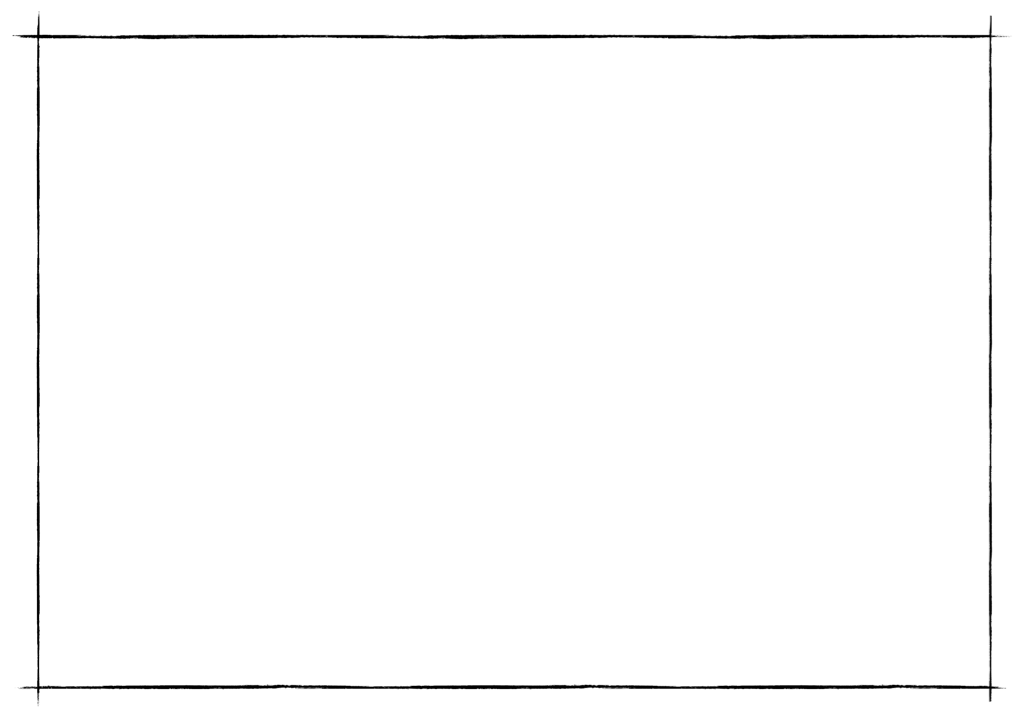 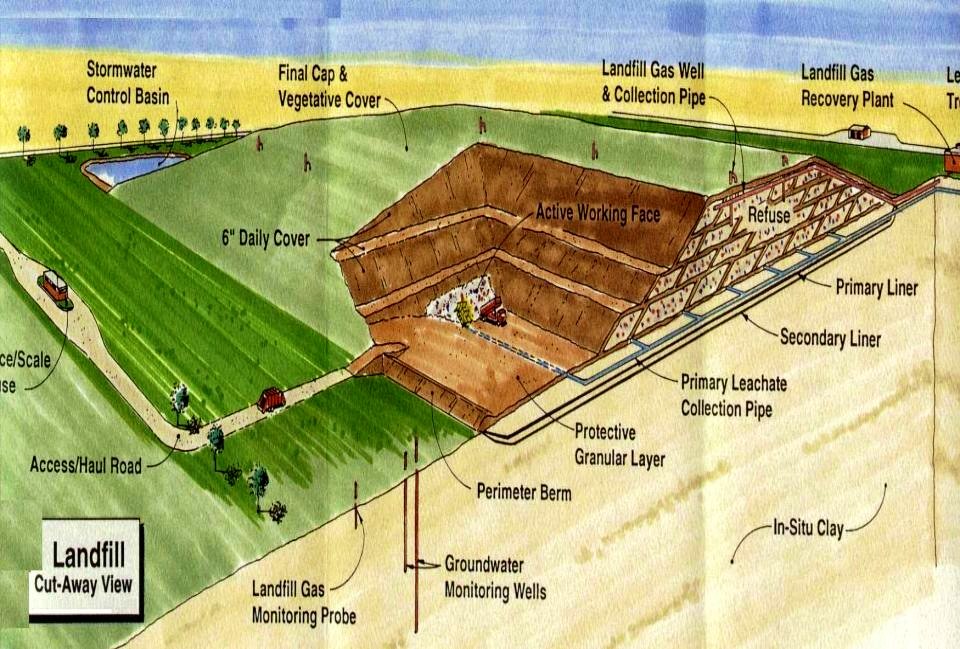 การเกิดก๊าซชีวภาพในหลุมฝังกลบมูลฝอย
กลิ่น
กลิ่น
กลิ่น
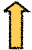 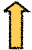 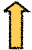 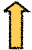 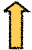 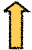 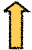 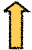 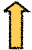 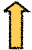 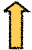 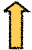 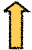 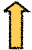 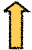 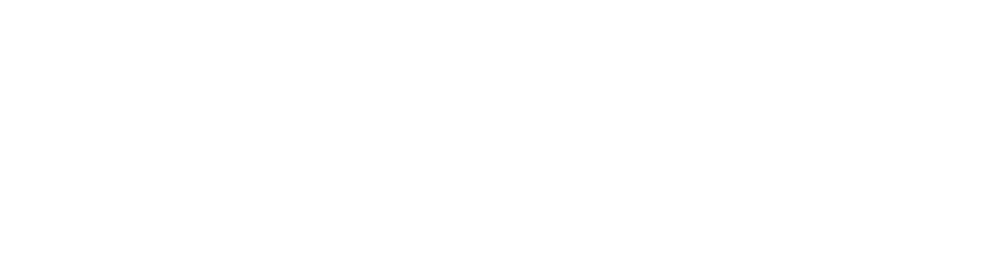 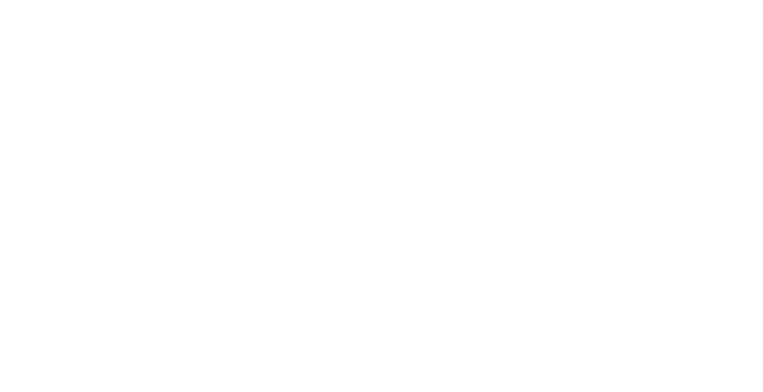 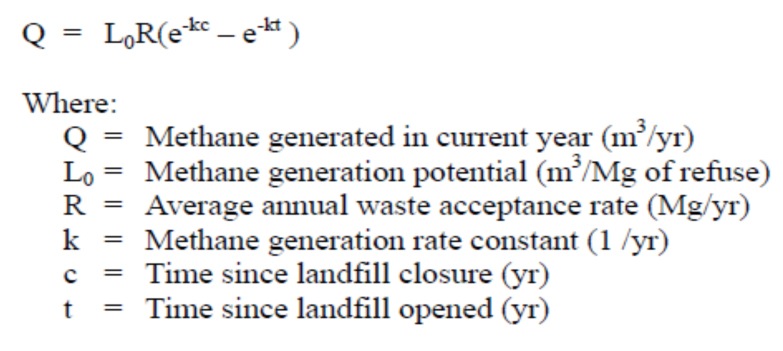 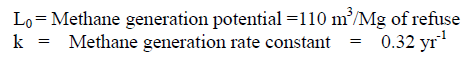 การประเมินปริมาณของก๊าซชีวภาพจากหลุมฝังกลบขยะ
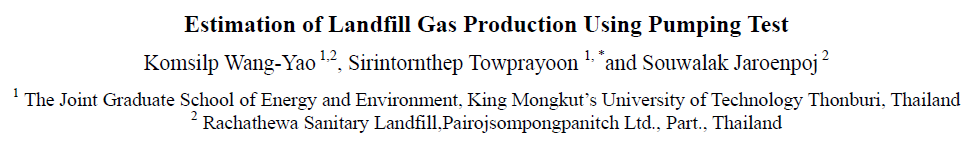 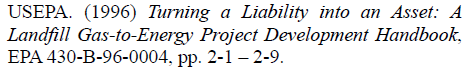 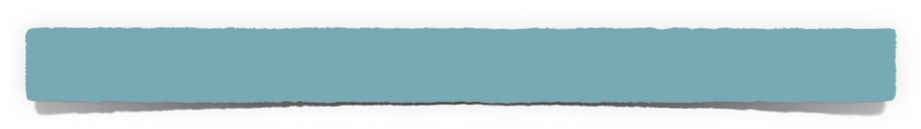 ก๊าซชีวภาพ ขยะ 100 ตัน/วัน (1 หลุม ปิดหลุม 1 ปี)
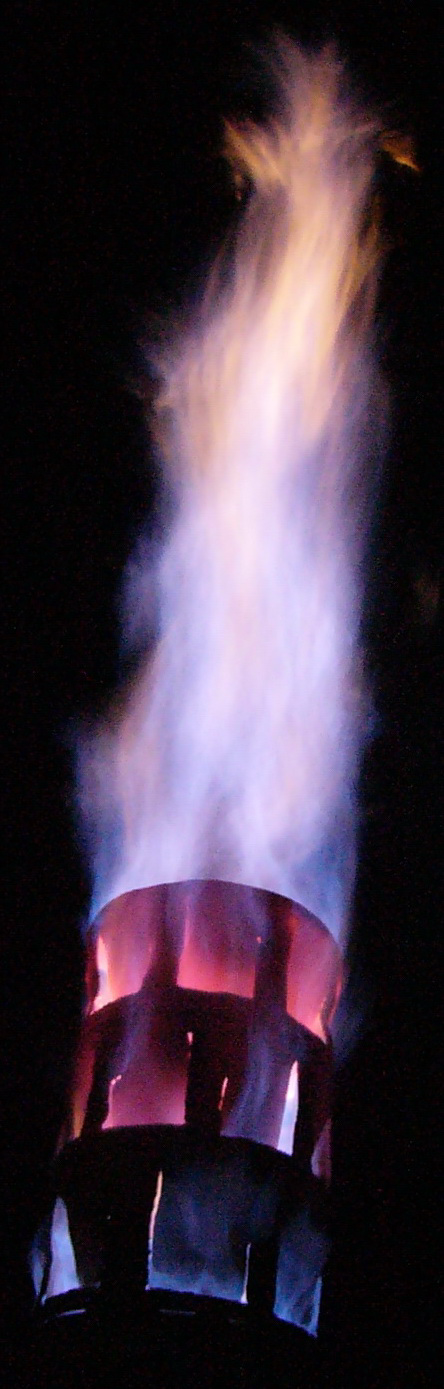 ก๊าซชีวภาพจากมูลฝอย
เผาทิ้งเพื่อทำลาย CH4
และลดกลิ่นเหม็น
ไฟฟ้า
เผาในห้องลูกสูบ
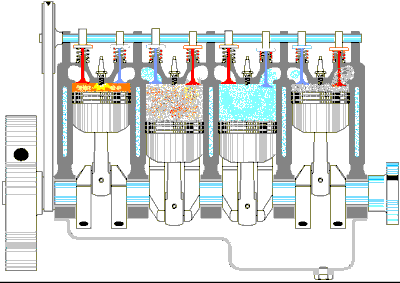 เครื่องยนต์ และ Generator ผลิตไฟฟ้าขนาด 1 MW
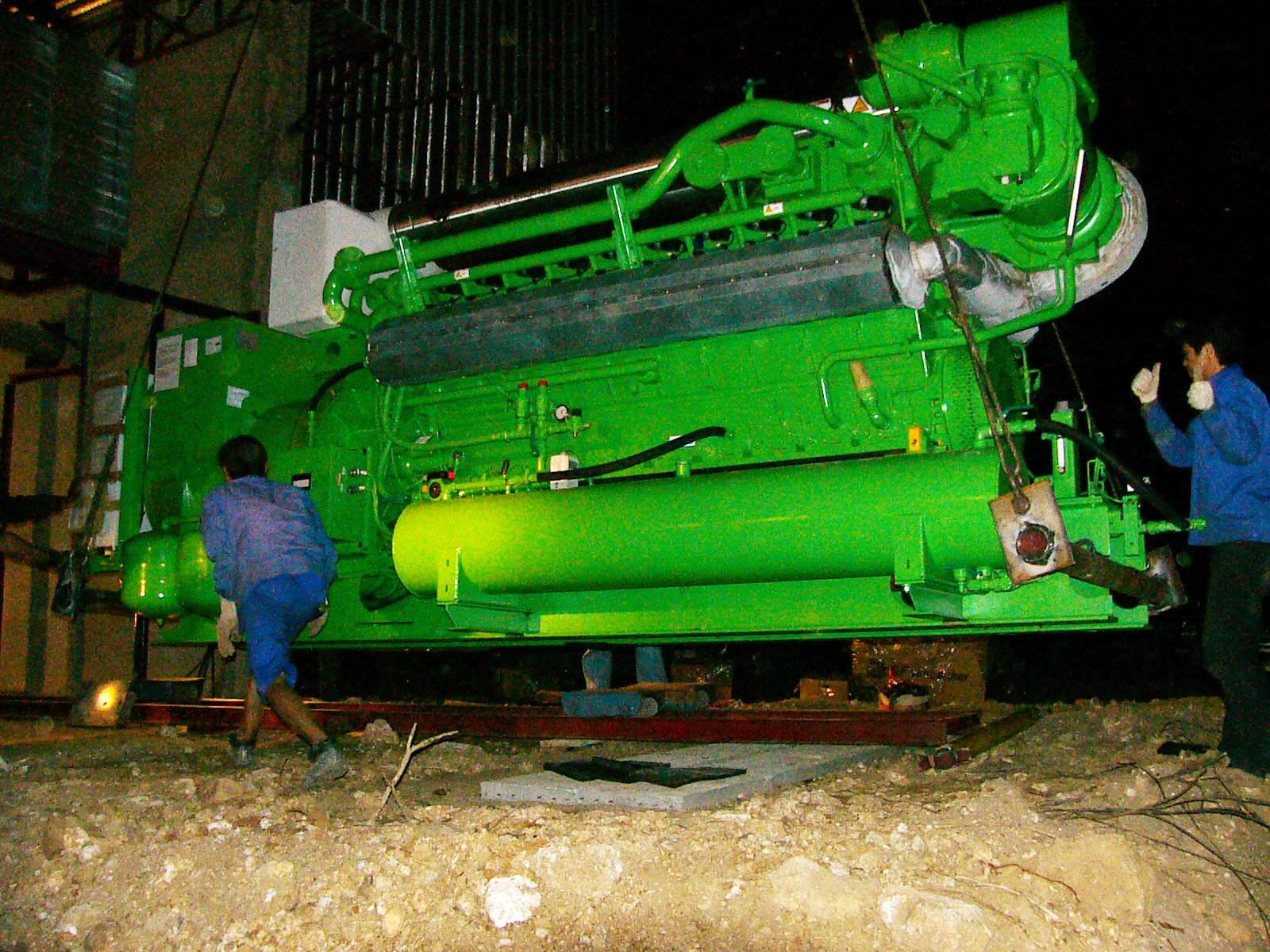 ระบบเก็บรวบรวมก๊าซชีวภาพ
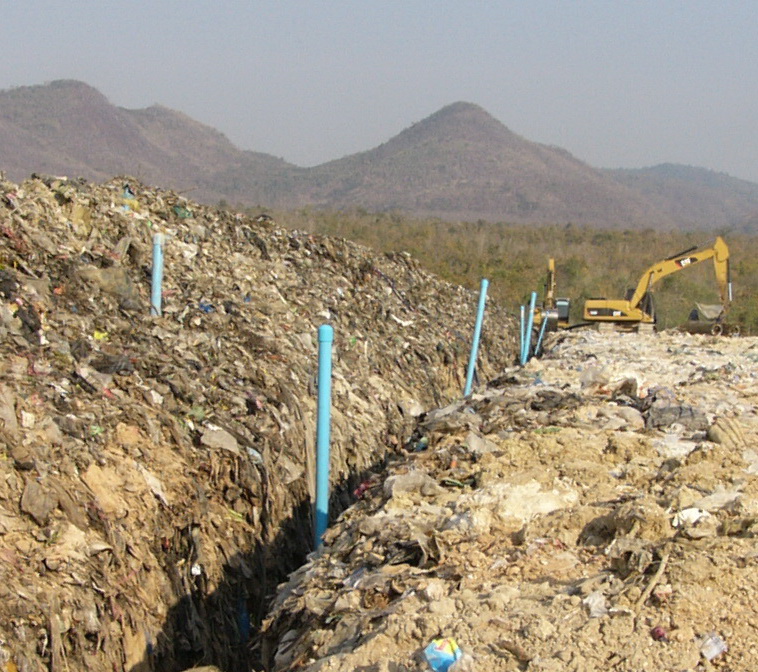 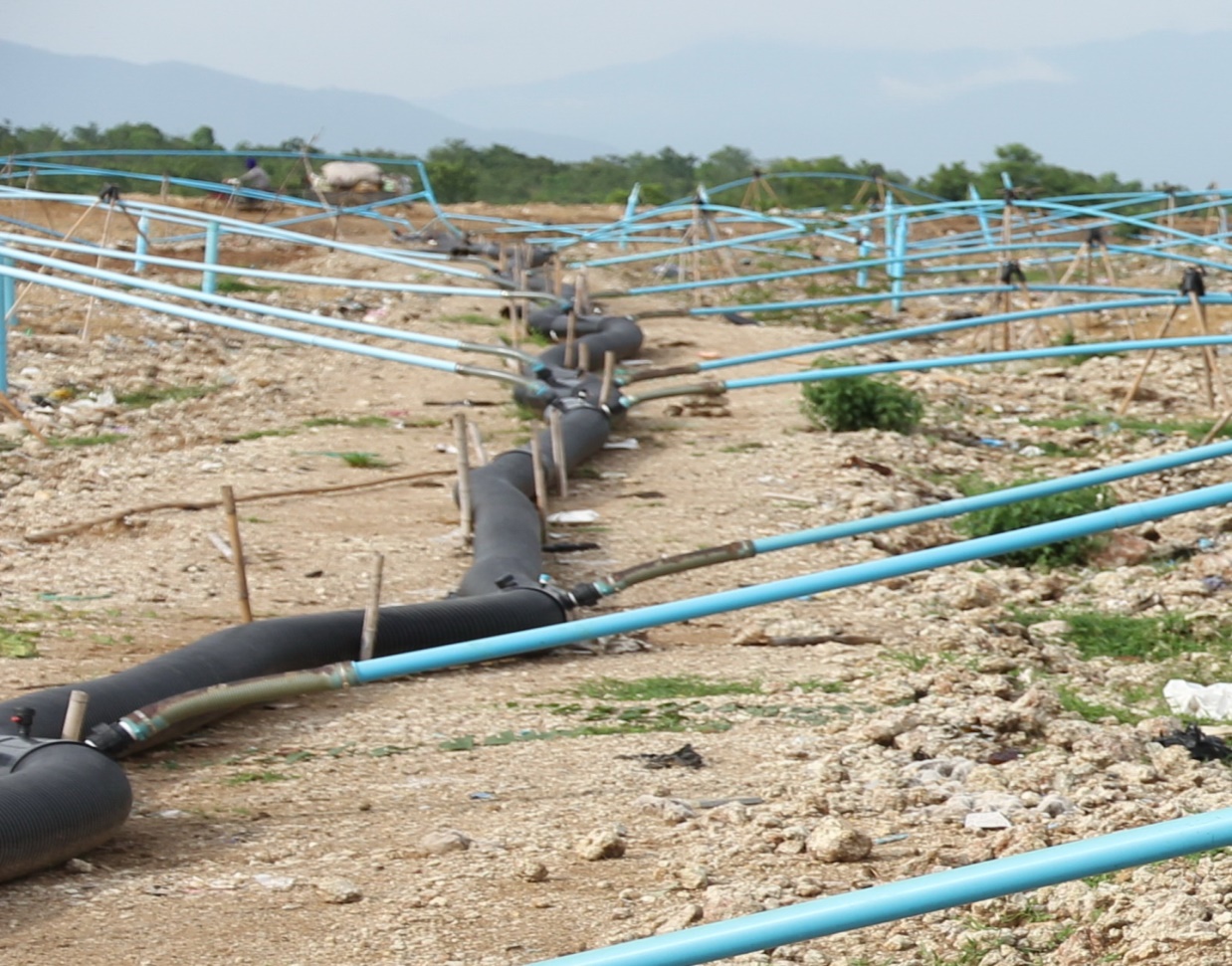 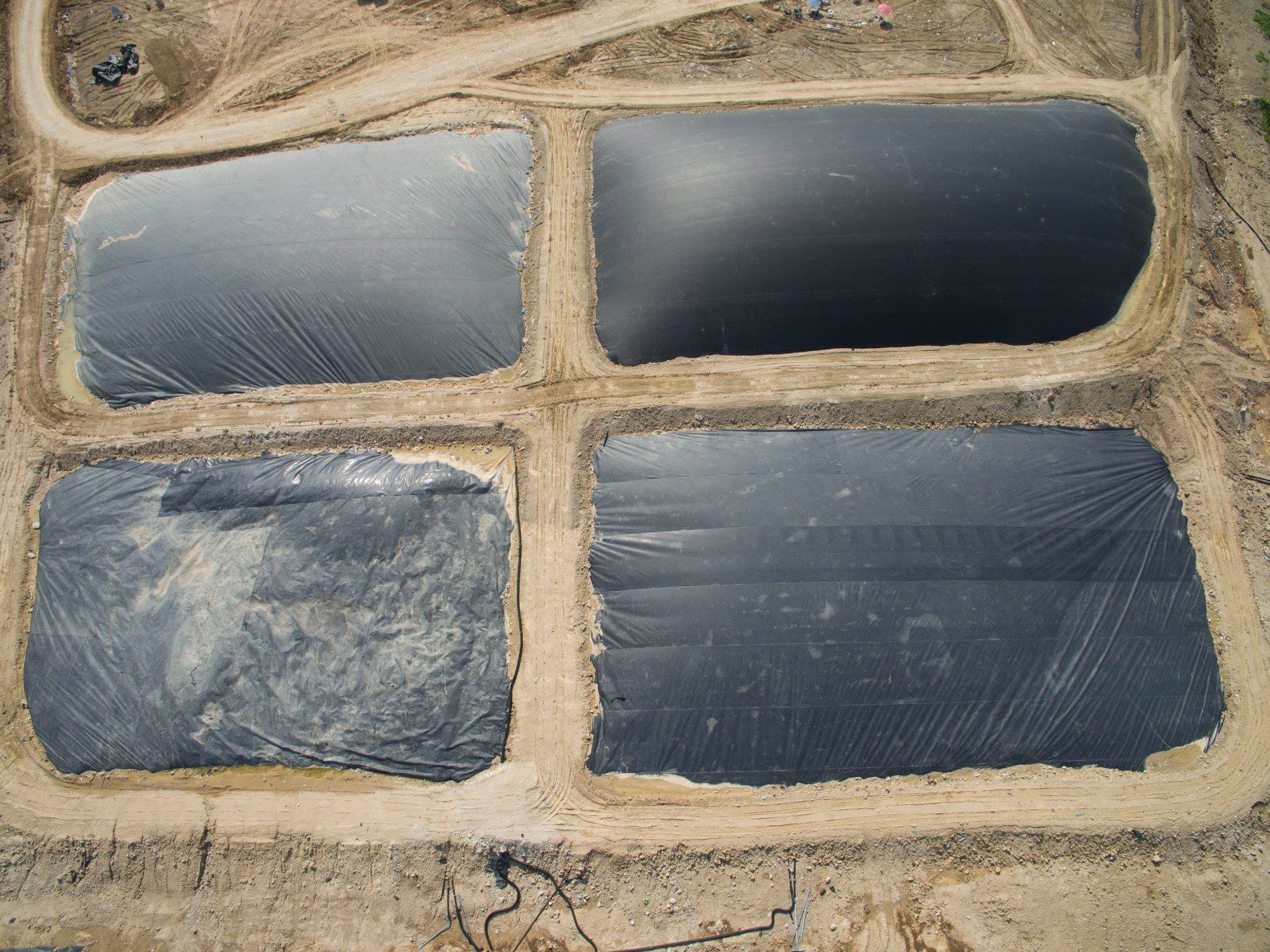 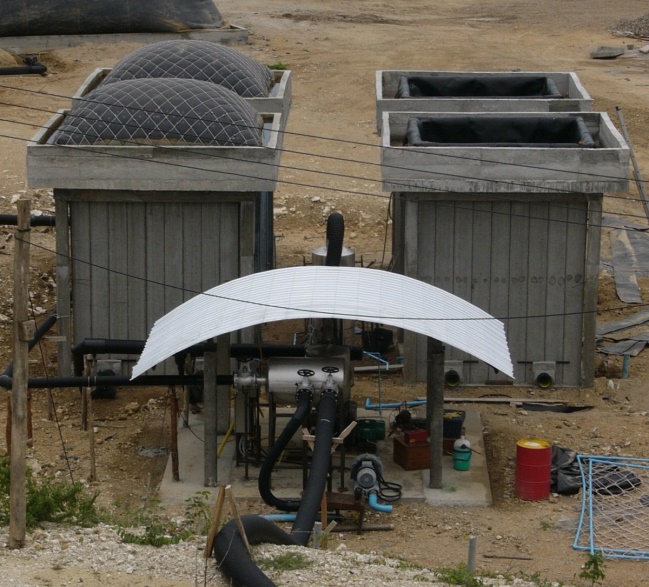 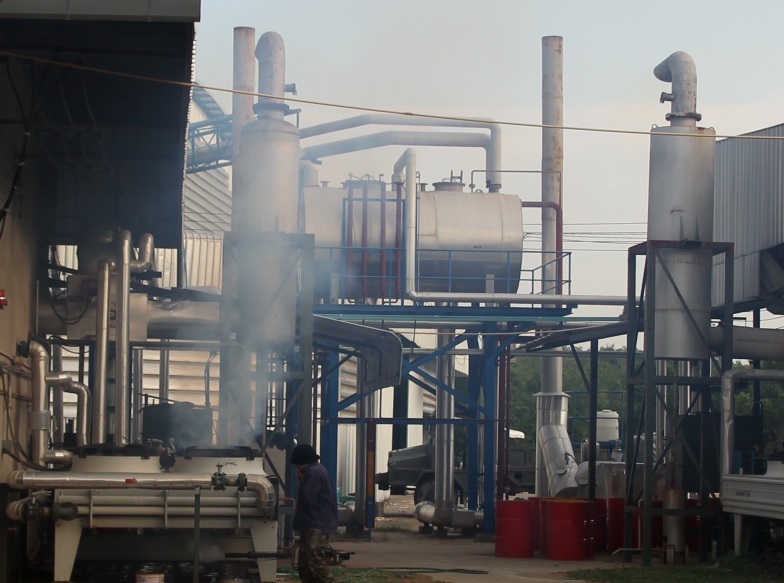 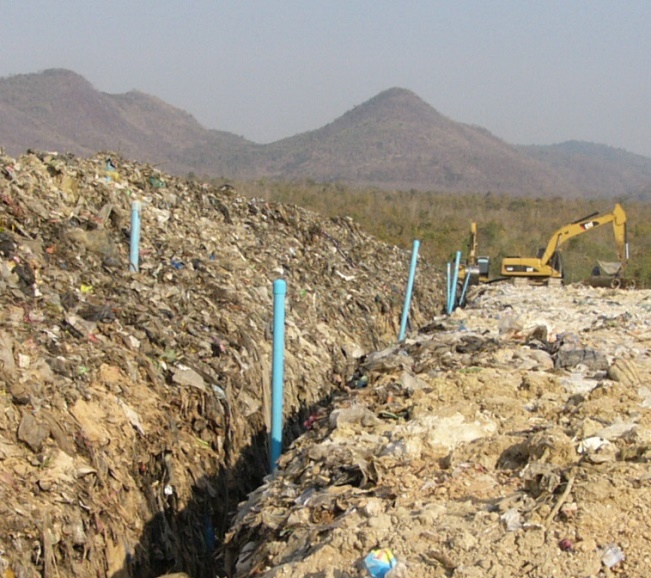 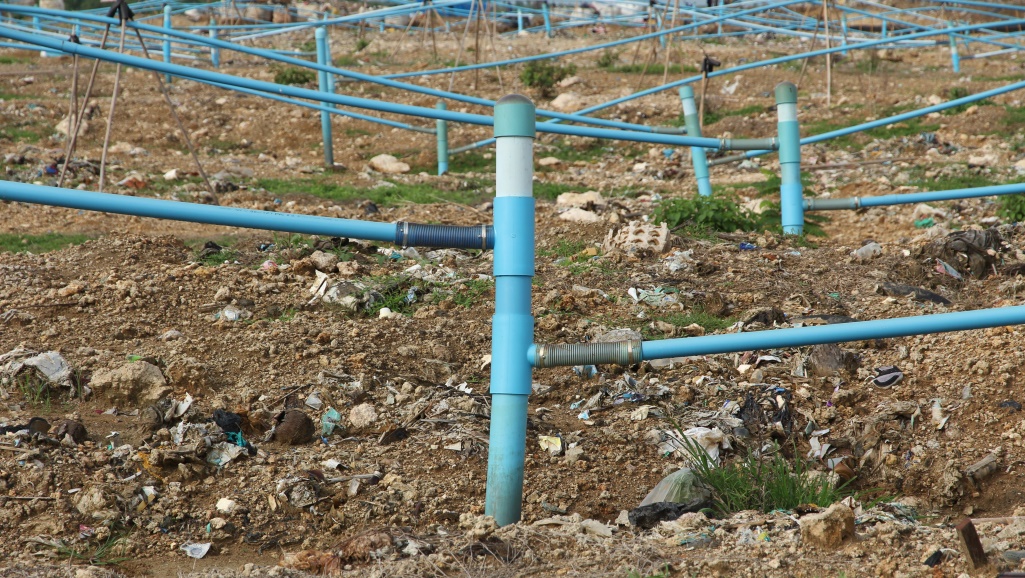 การใช้ประโยชน์ก๊าซชีวภาพ
จากหลุมฝังกลบมูลฝอย
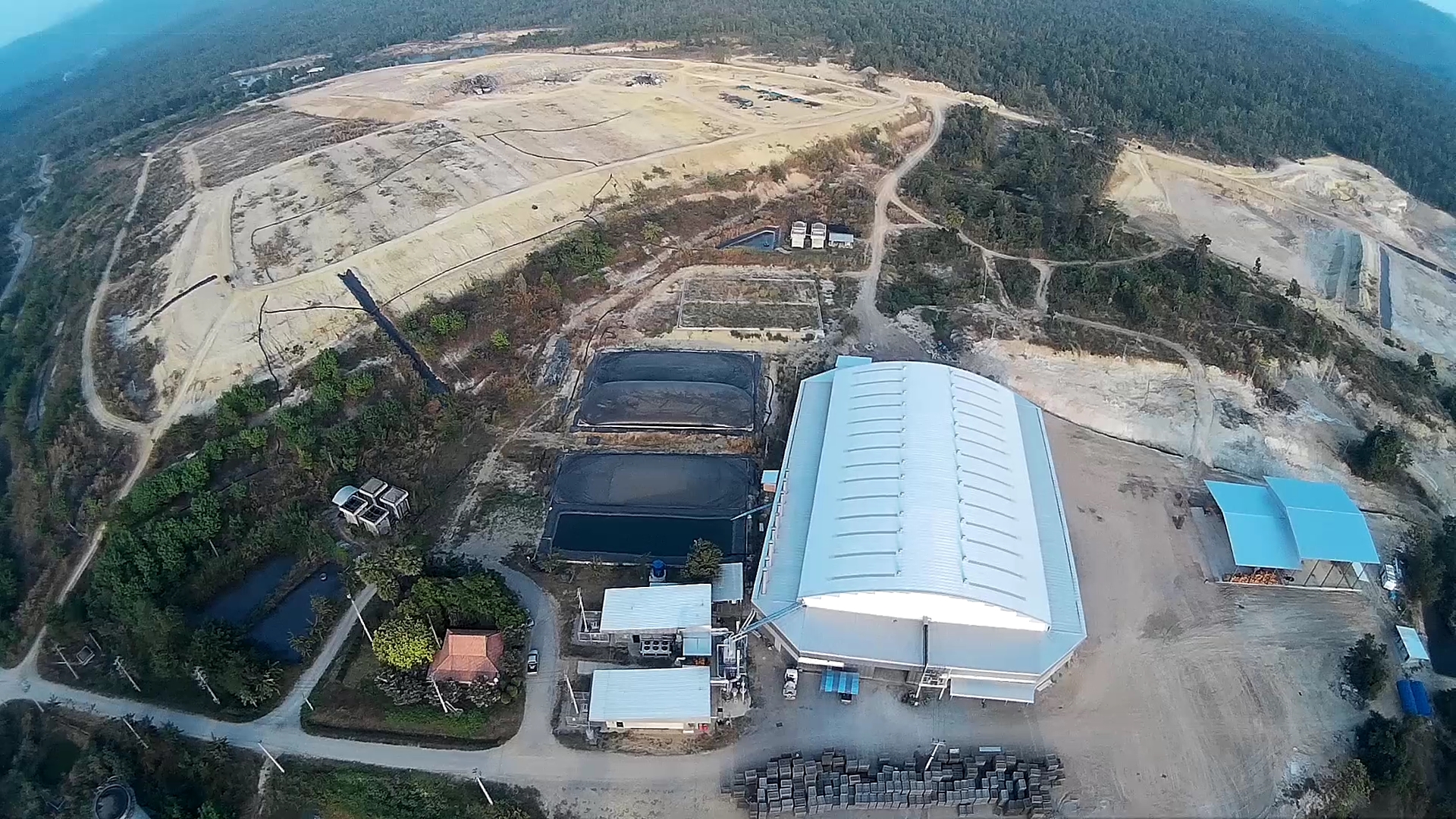 ความห่างไกลชุมชน / จำนวนชุมชนที่จะได้รับผลกระทบ
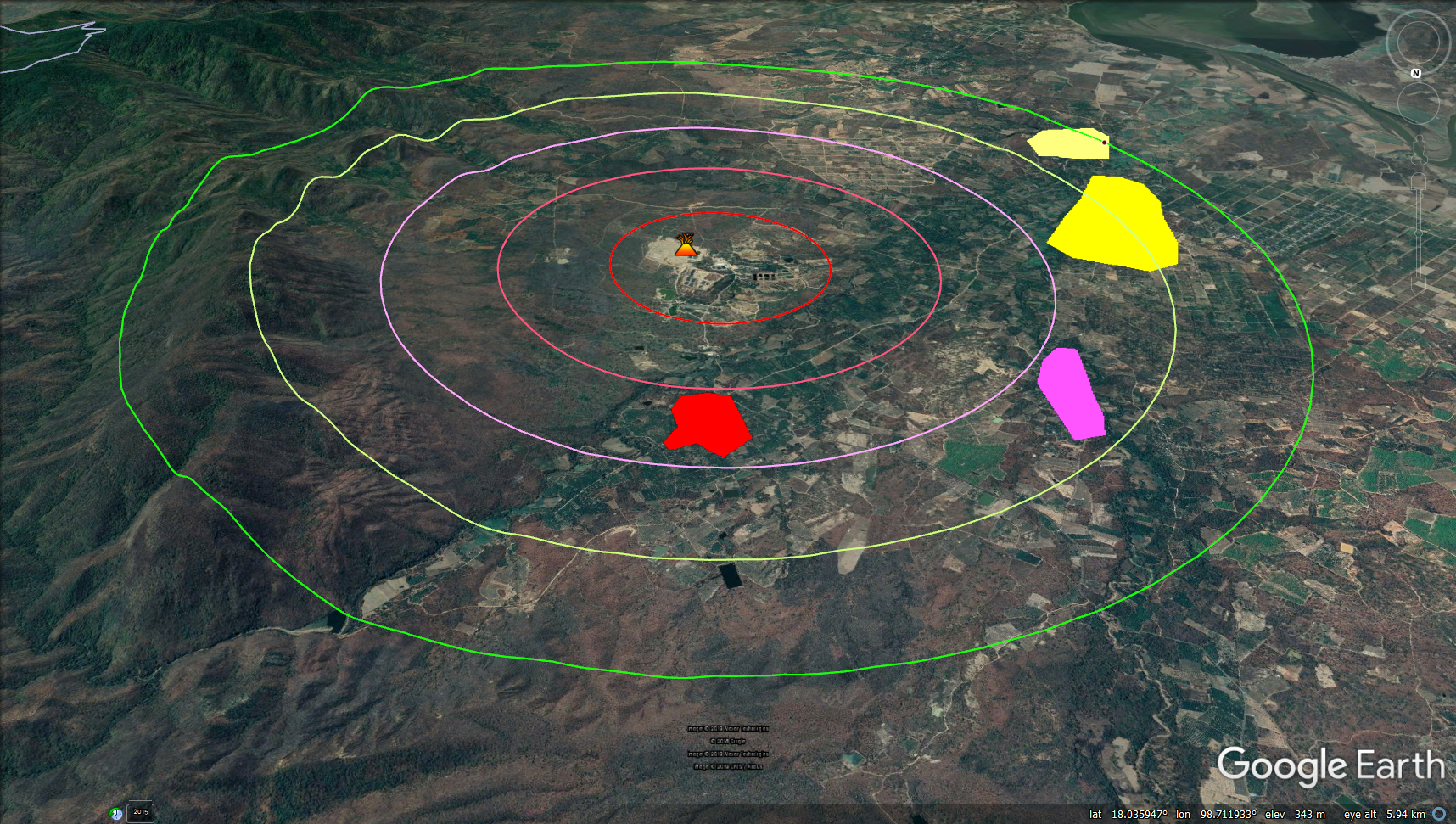 พื้นที่ของศูนย์กำจัดมูลฝอยแบบผสมผสานบ้านตาล
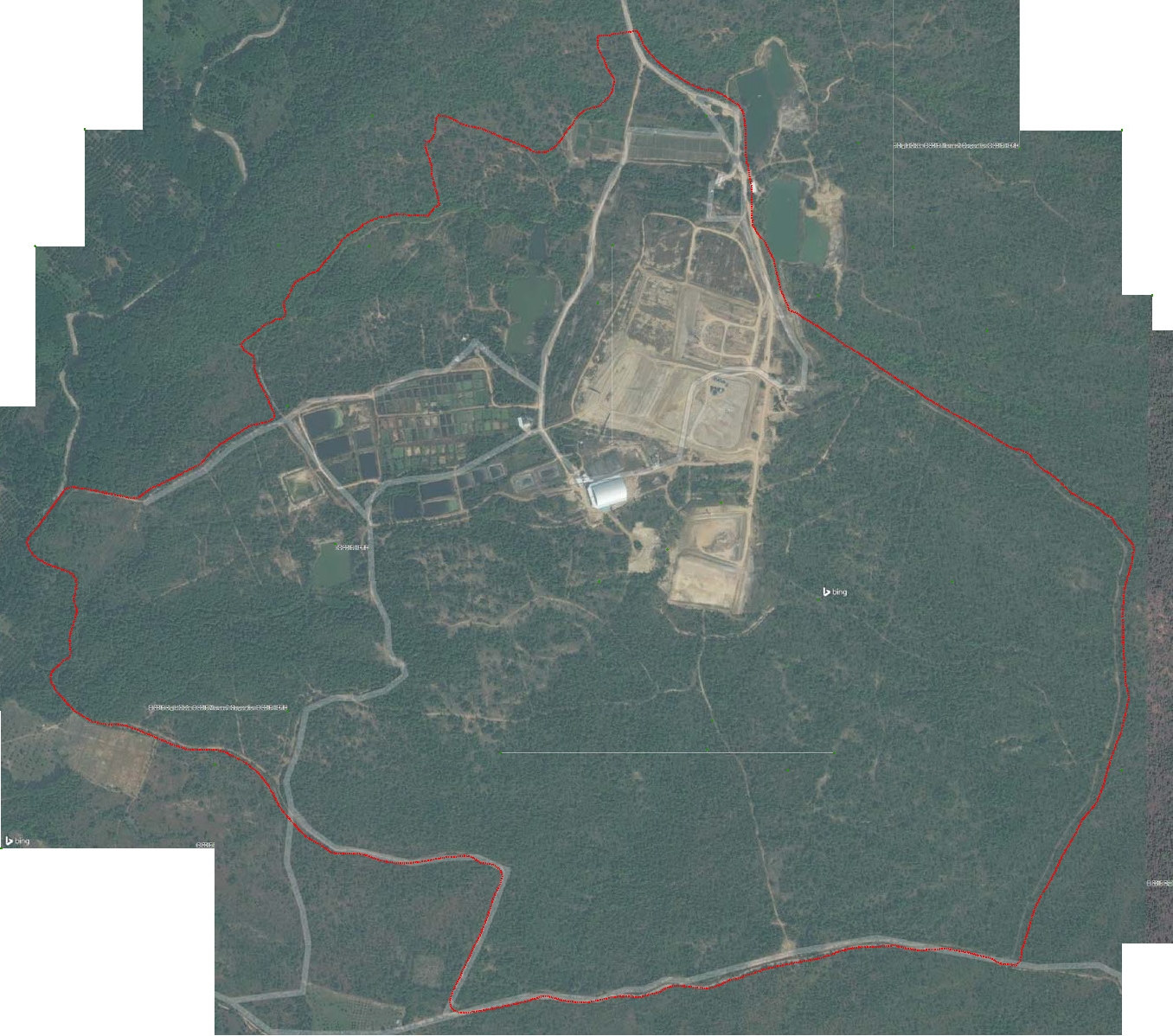 พื้นที่ทั้งหมด 2,000 ไร่
หลุมฝังกลบมูลฝอย ที่ปิดแล้ว 150 ไร่
หลุมฝังกลบมูลฝอย ปัจจุบัน
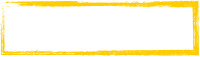 ที่ตั้งของศูนย์กำจัดมูลฝอยฯ และหมู่บ้านที่อยู่ใกล้ที่สุด
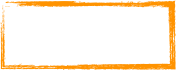 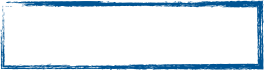 วัดแม่ยุย
หลุมฝังกลบมูลฝอย
N
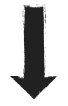 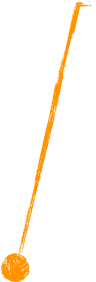 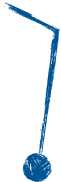 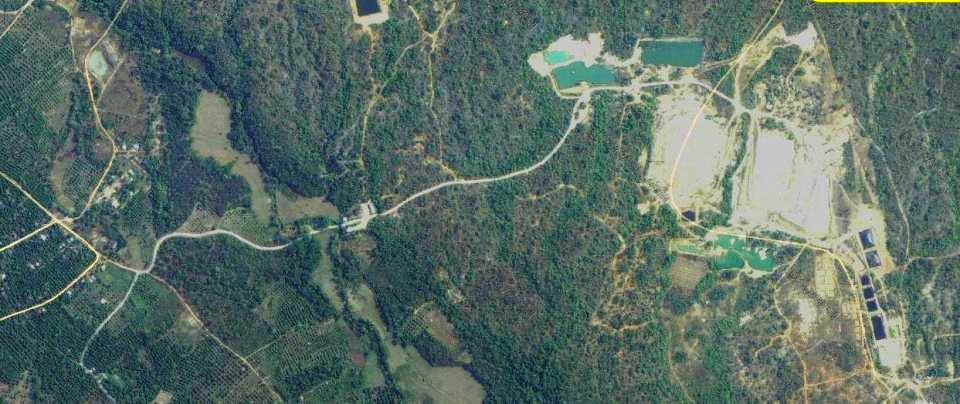 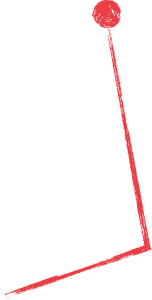 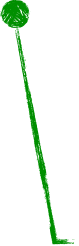 2,300 เมตร
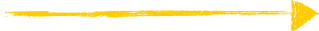 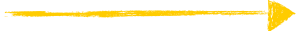 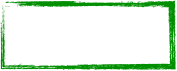 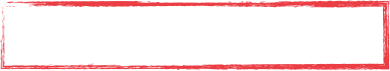 บ้านแม่ยุย
อาคารโรงผลิตกระแสไฟฟ้า
การเลือกสถานที่กำจัดขยะในส่วนของทิศทางลม
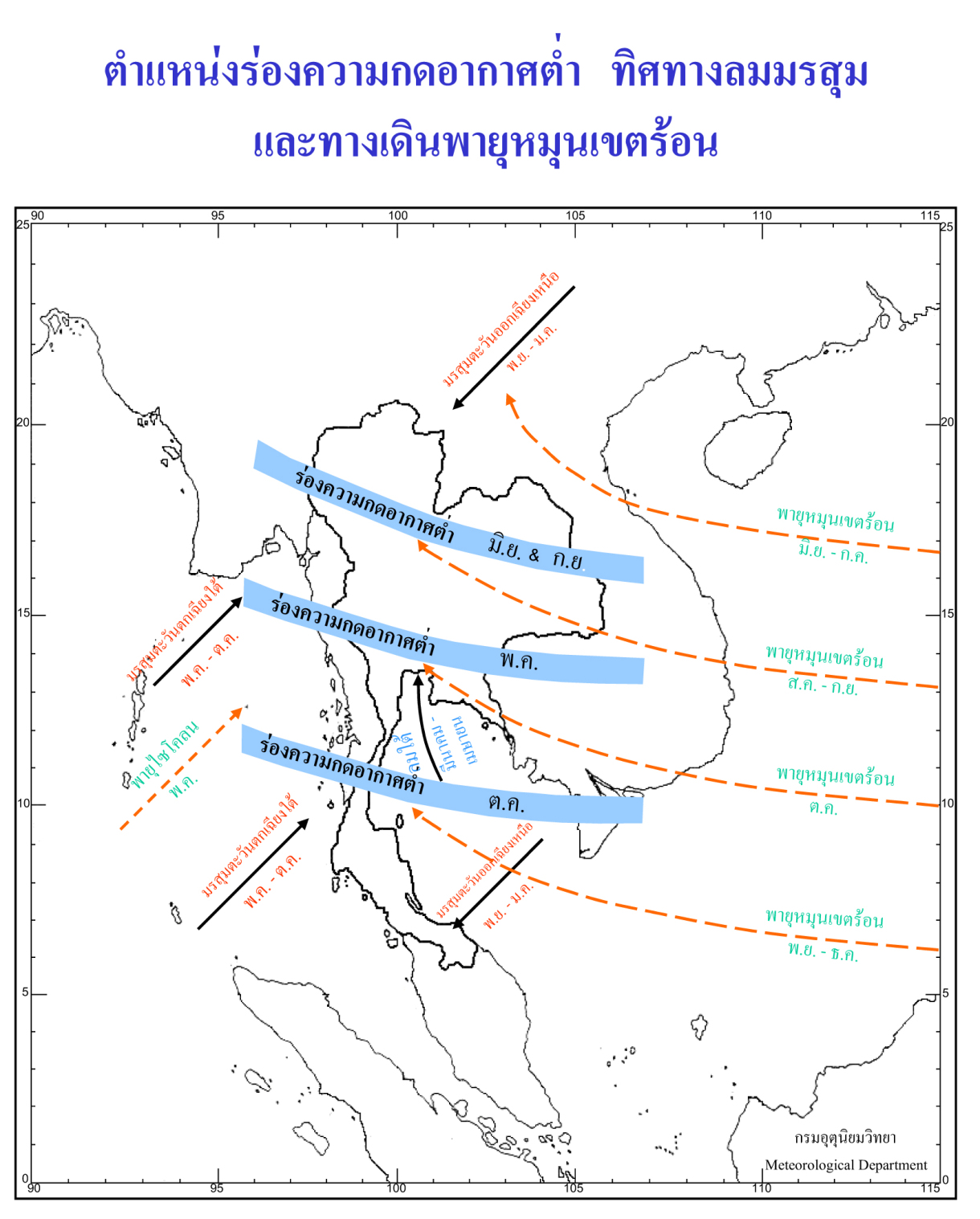 การเลือกสถานที่กำจัดขยะในส่วนของทิศทางลม
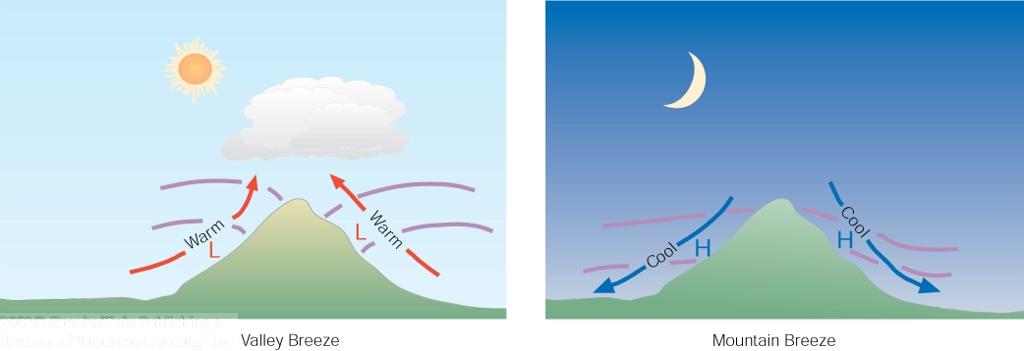 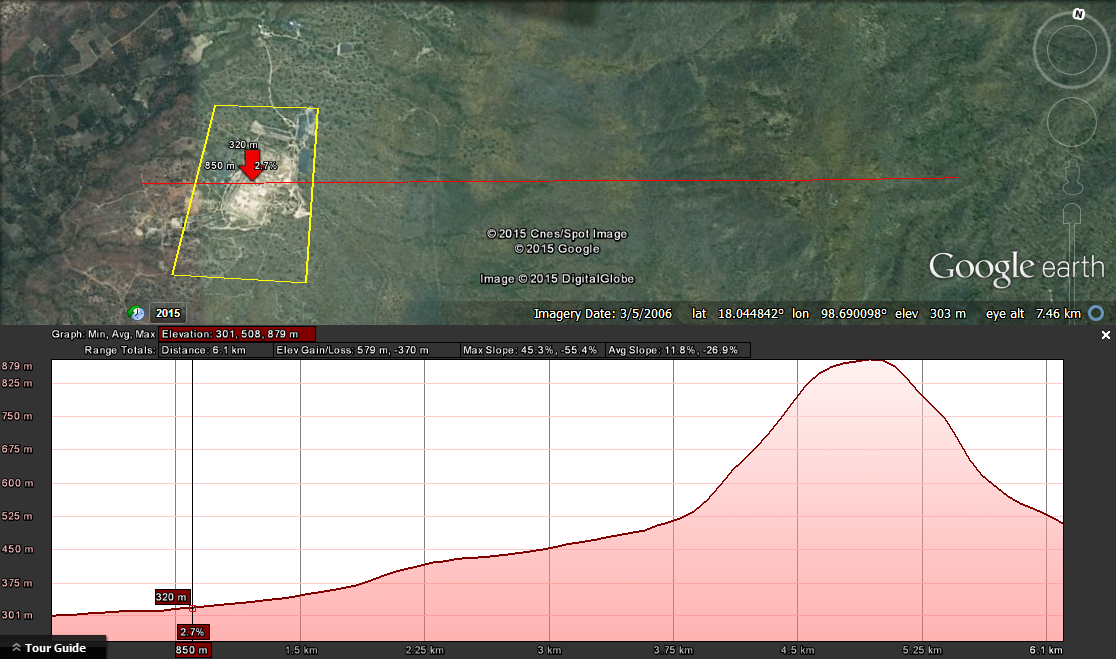 ทิศทางลมประจำวันของ ศูนย์กำจัดมูลฝอยแบบผสมผสานบ้านตาล
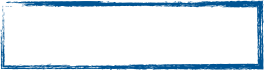 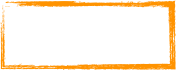 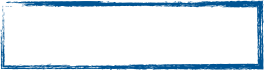 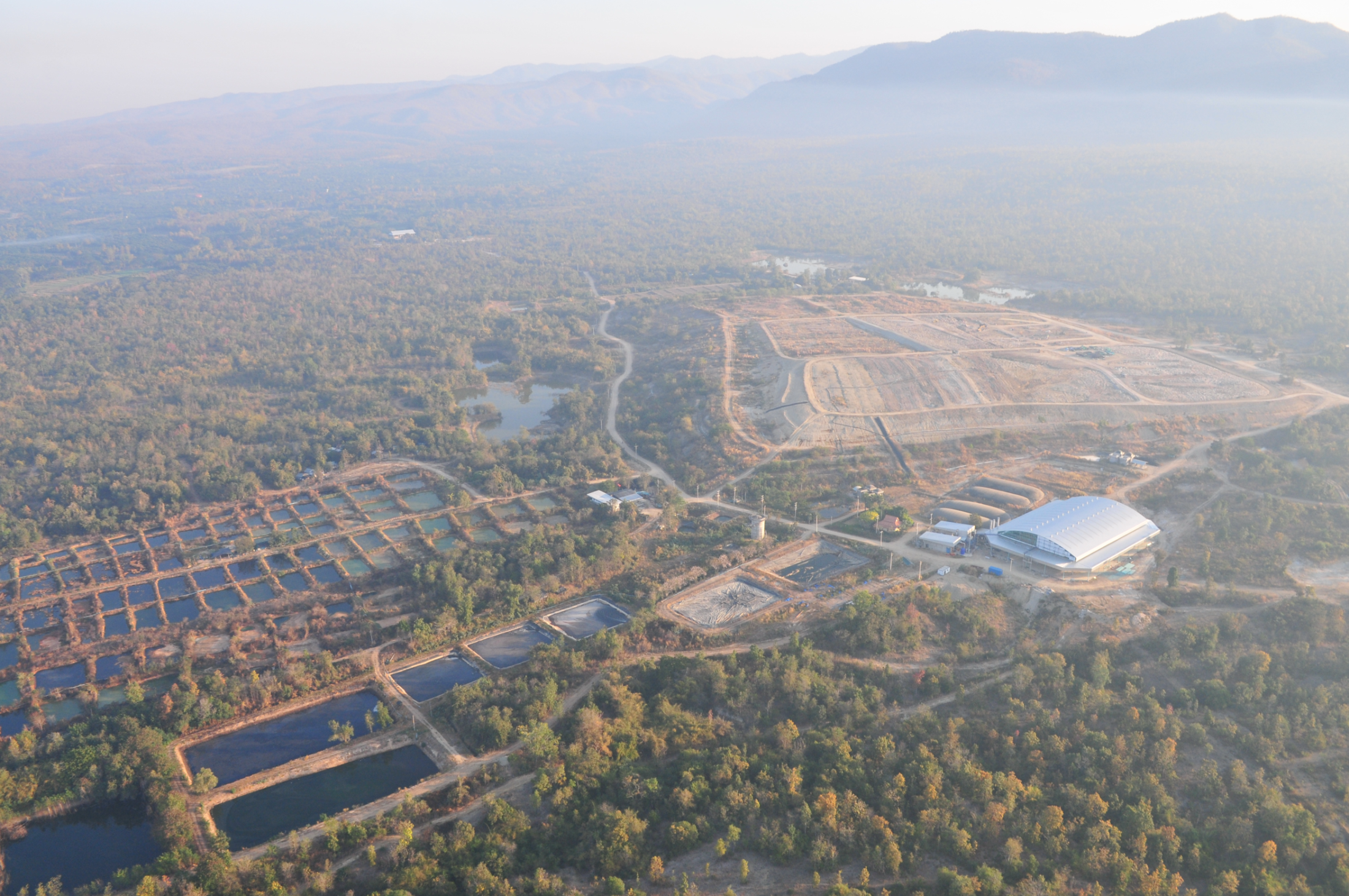 บ่อระเหยแห้ง
หลุมฝังกลบมูลฝอย
หมู่บ้าน
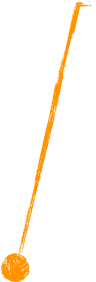 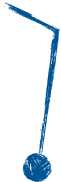 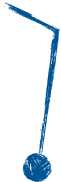 ทิศทางลม
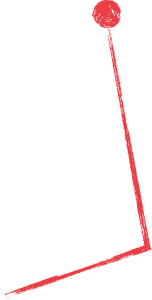 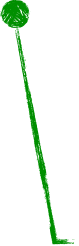 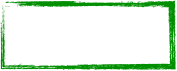 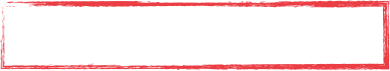 ระบบบำบัดน้ำเสีย
โรงไฟฟ้า และ โรงอบแห้ง
วิธีการฝังกลบขยะของหลุมฝังกลบขยะแบบเดิม
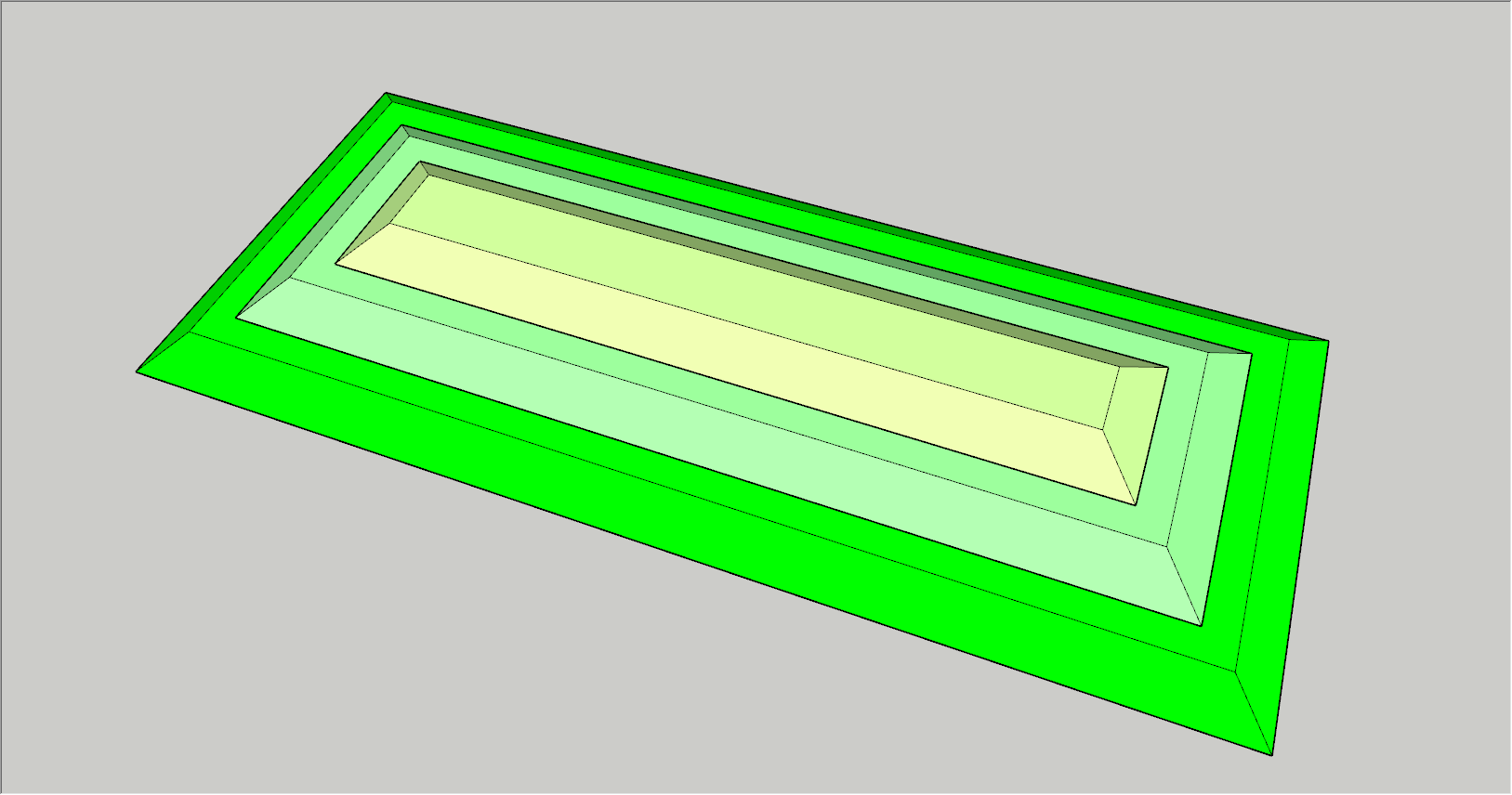 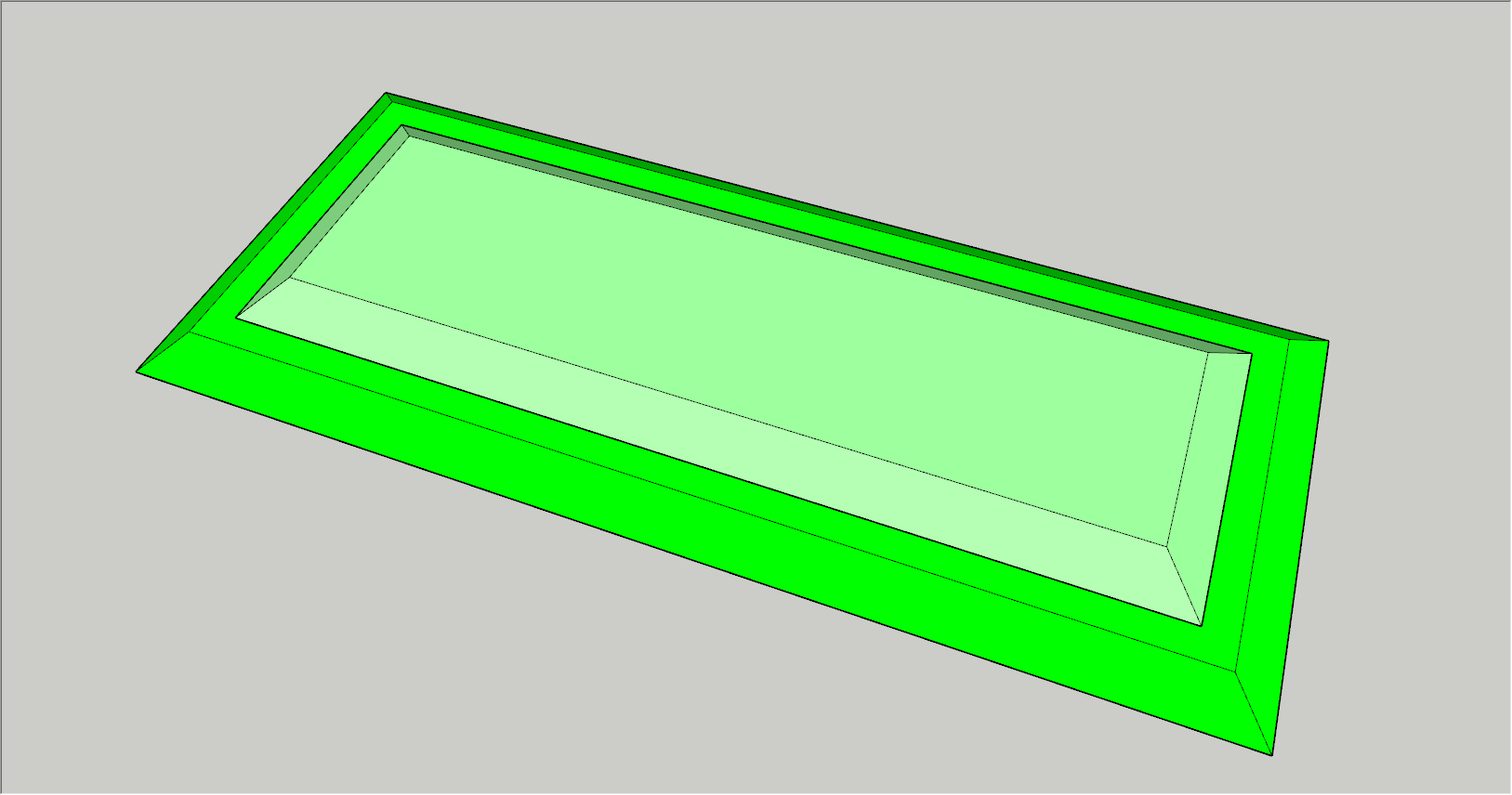 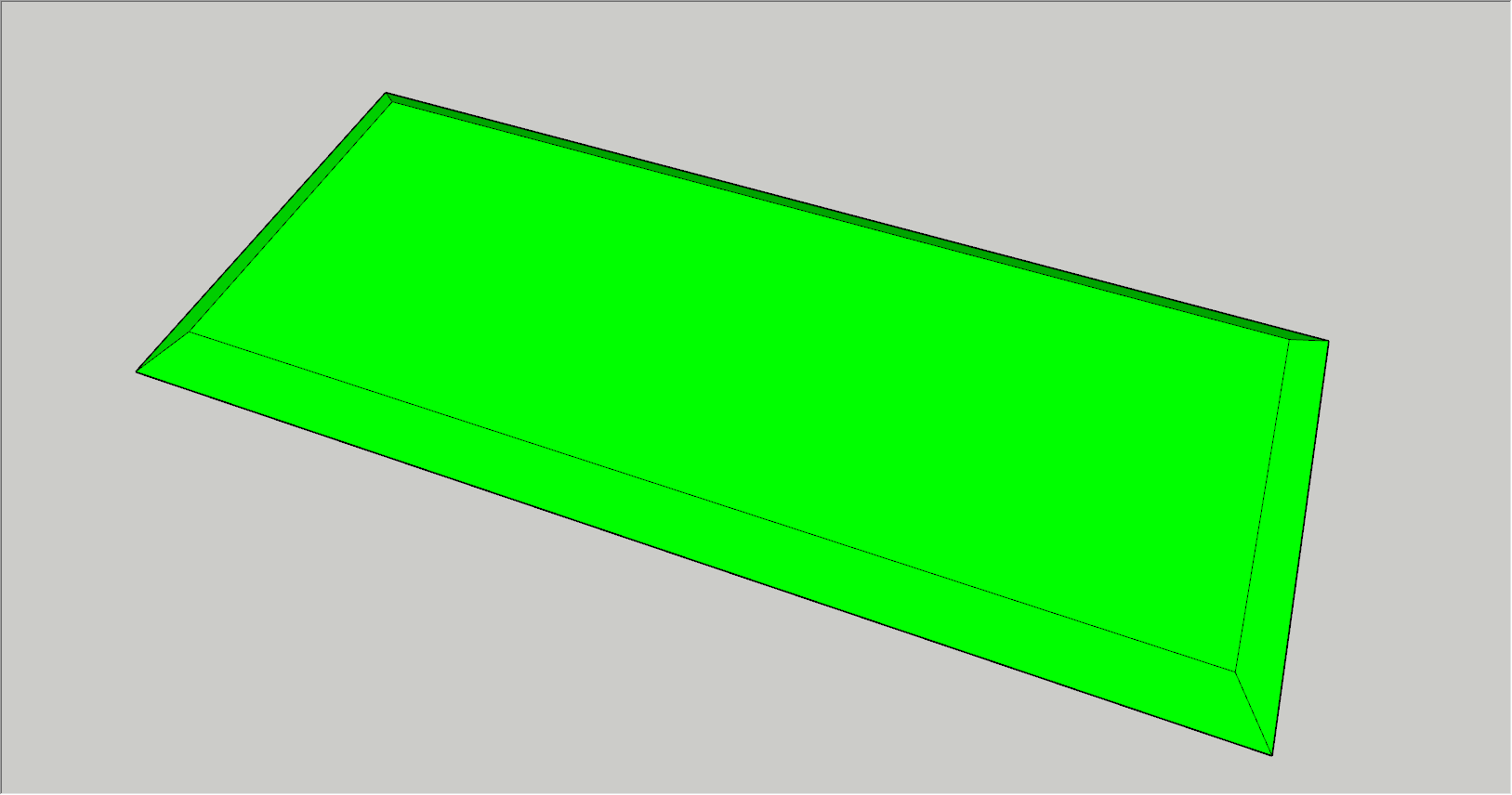 การฝังกลบขยะแบบขยายตัวไปตามแนวราบ (file นำเสนอแนบ)
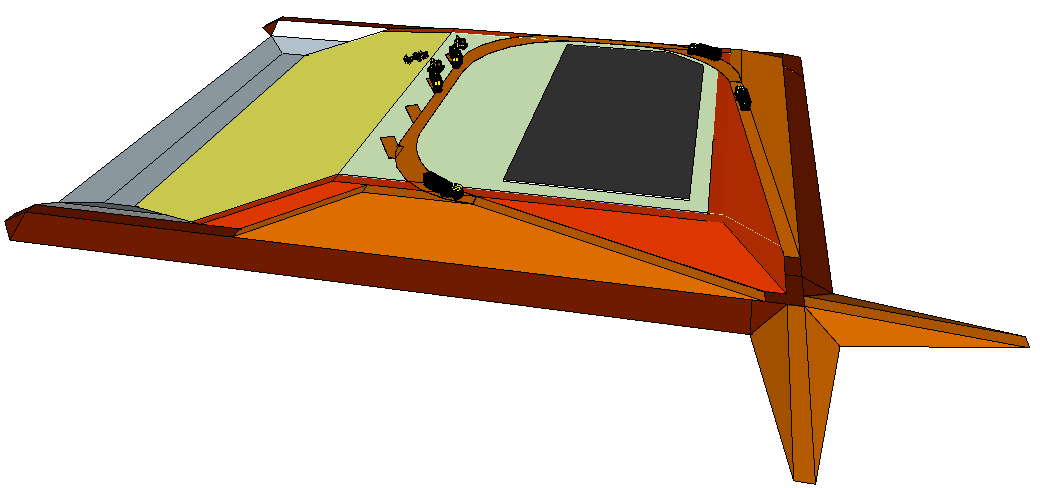 การฝังกลบแบบขยายตัวออกตามแนวราบ ของศูนย์กำจัดขยะแบบผสมผสานบ้านตาล
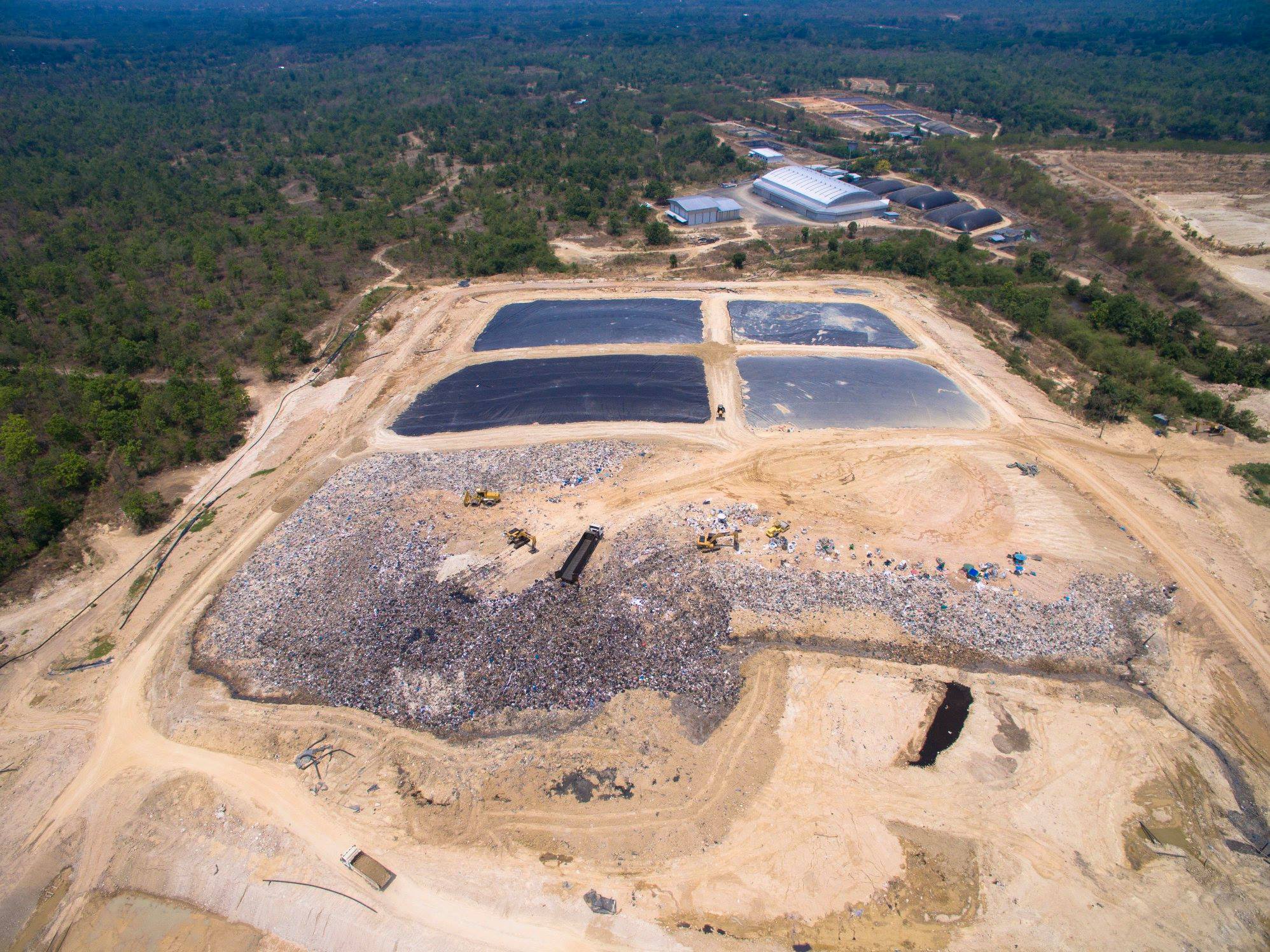 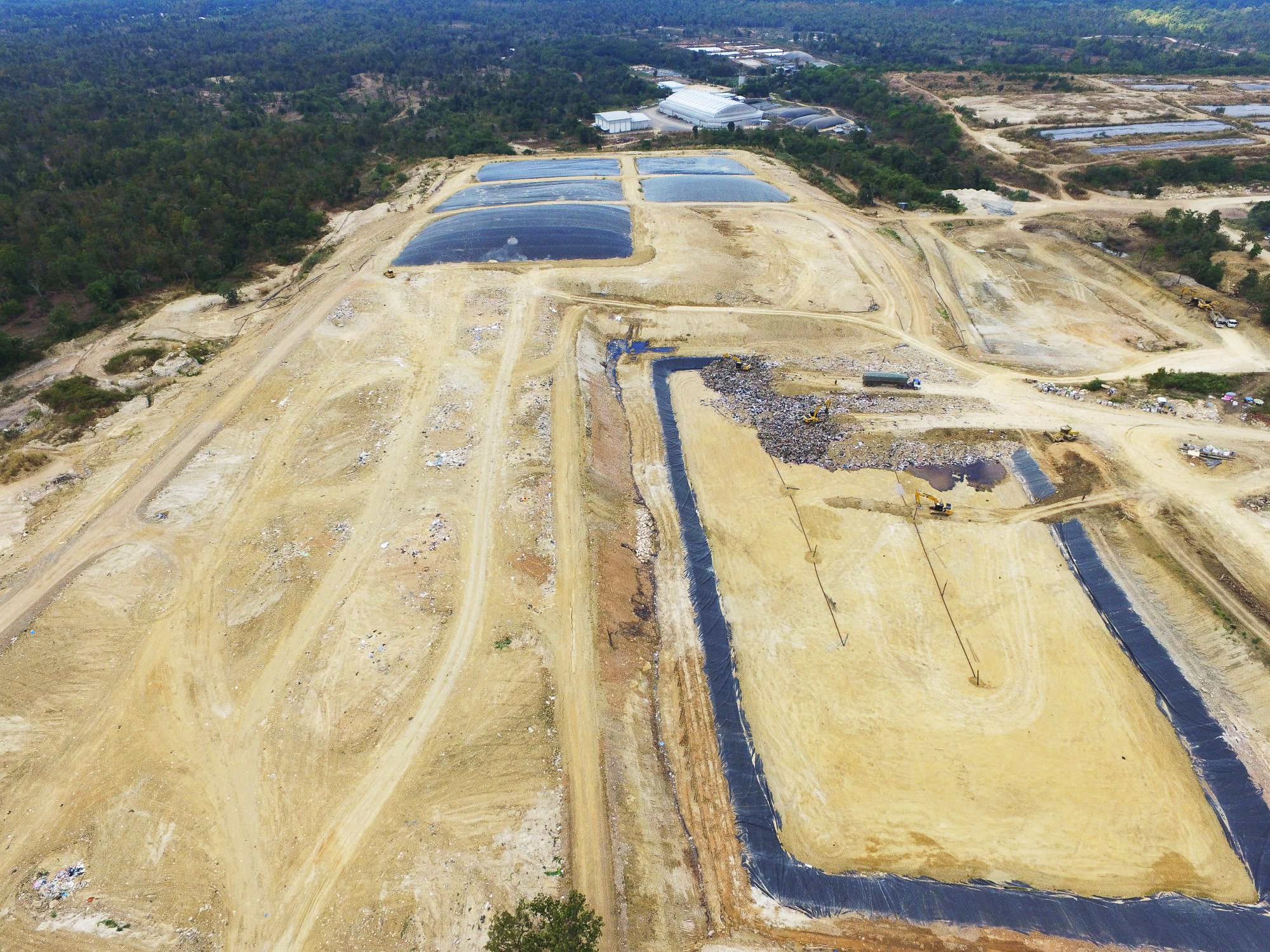 การมีส่วนร่วมกับชุมชน : โครงการ Biogas Network
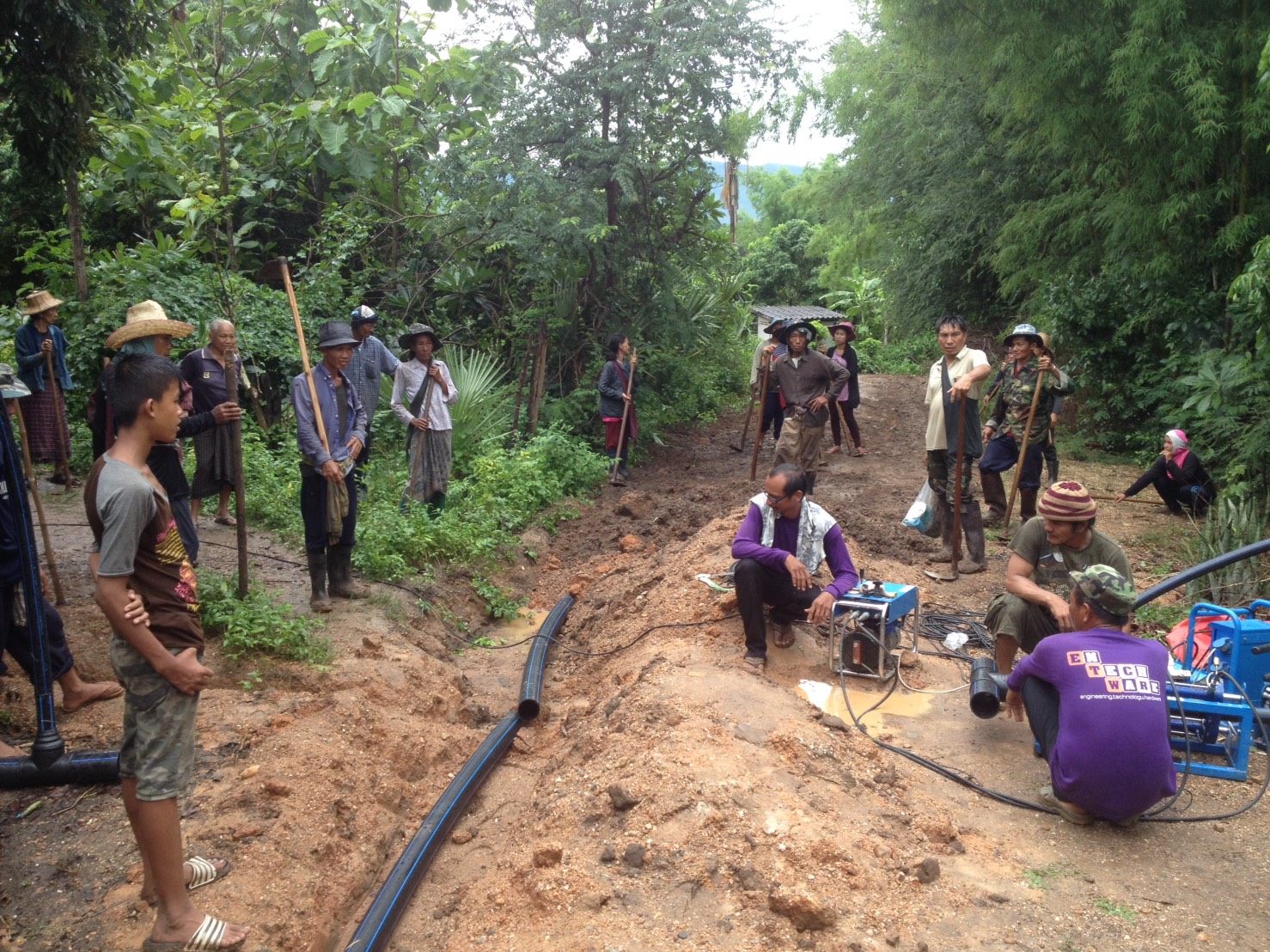 ส่งก๊าซชีวภาพจากหลุมฝังกลบมูลฝอย
ผ่านระบบท่อให้ชุมชนใช้งาน 2 หมู่บ้าน รวม 200 ครัวเรือน
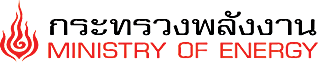 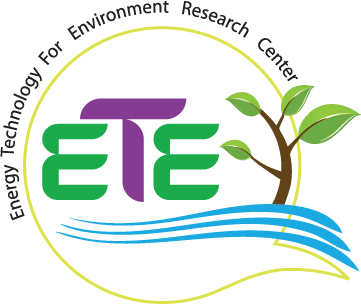 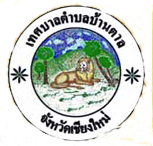 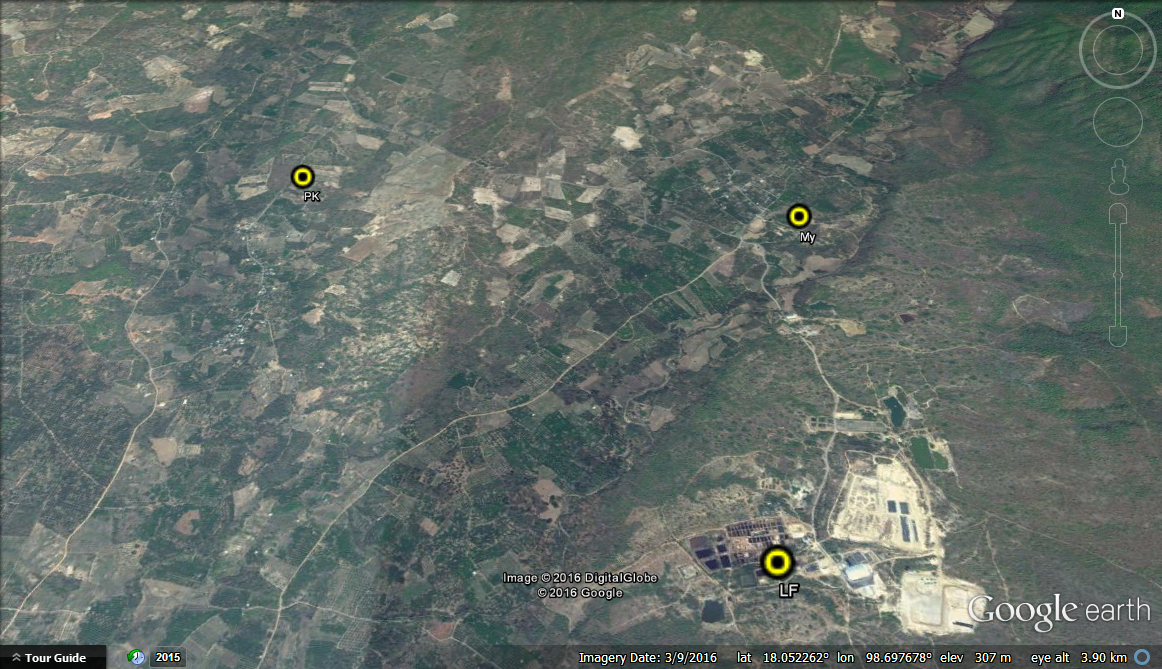 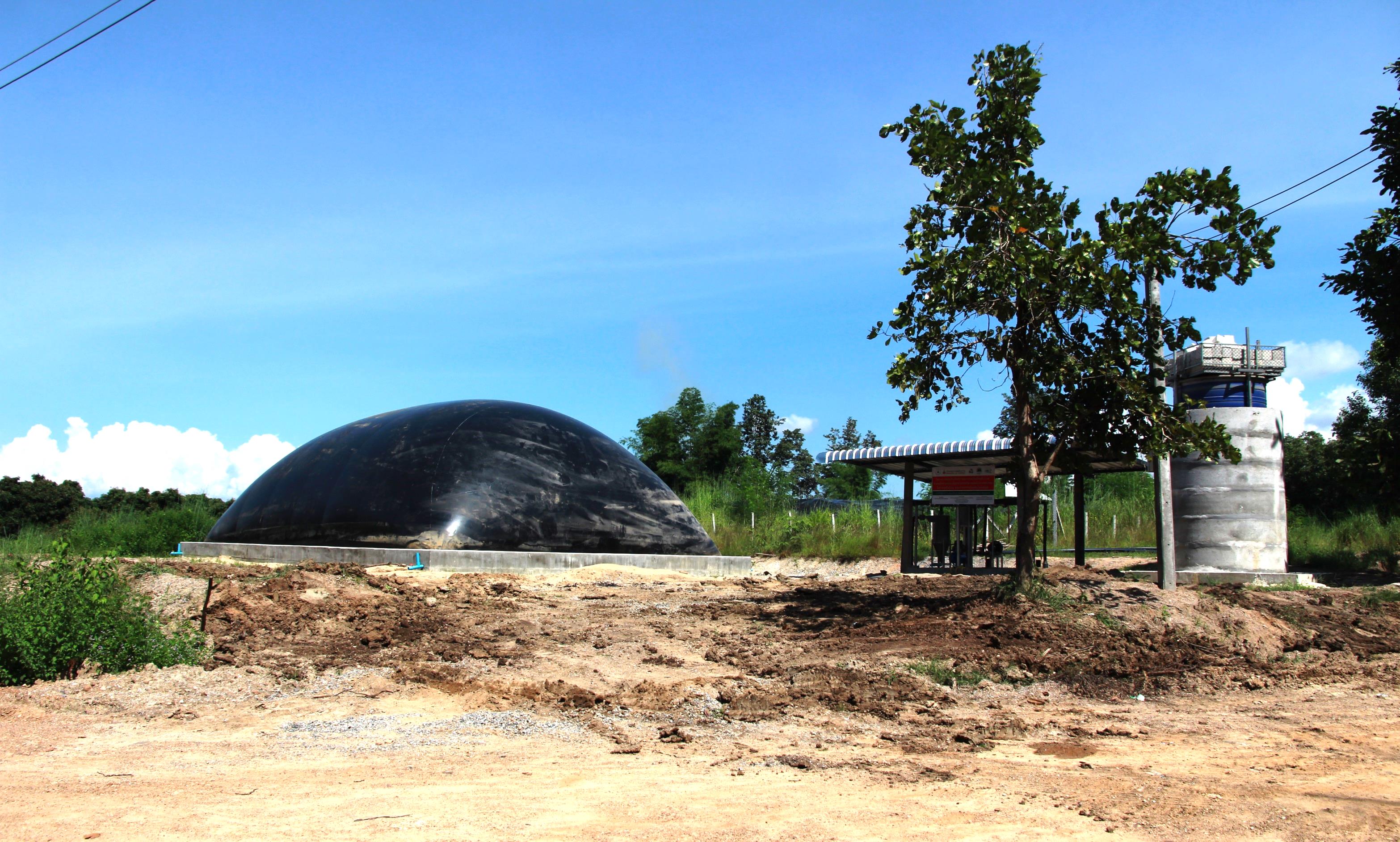 สถานีเพิ่มแรงดันเพื่อ ส่งจ่ายก๊าซชีวภาพ 
3 สถานี
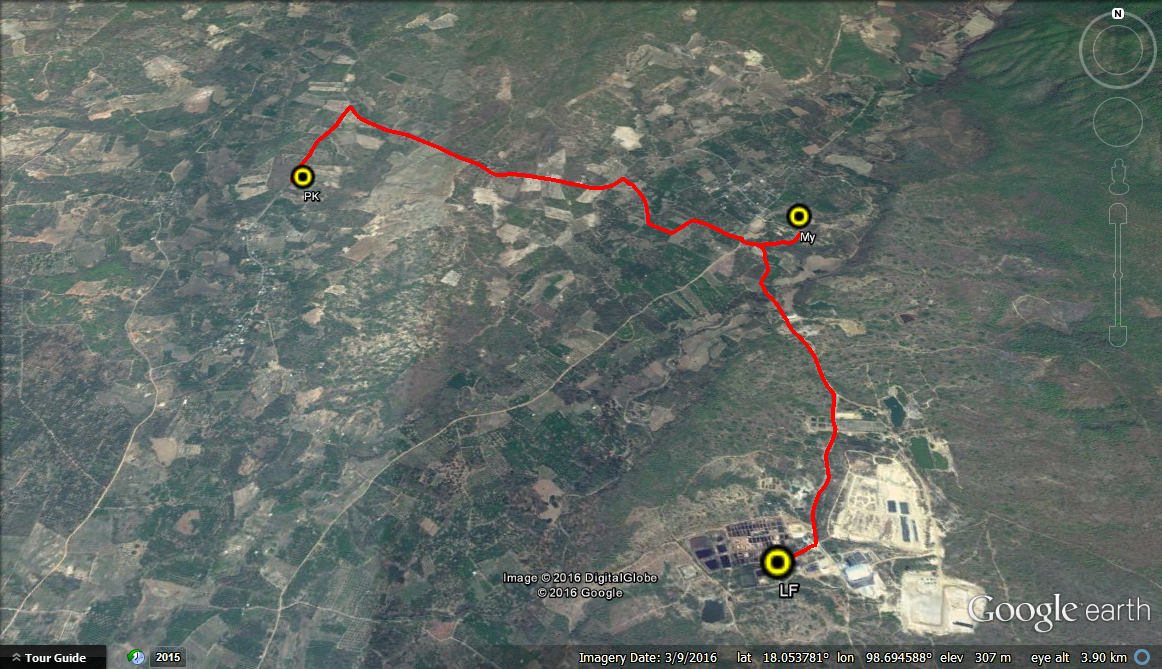 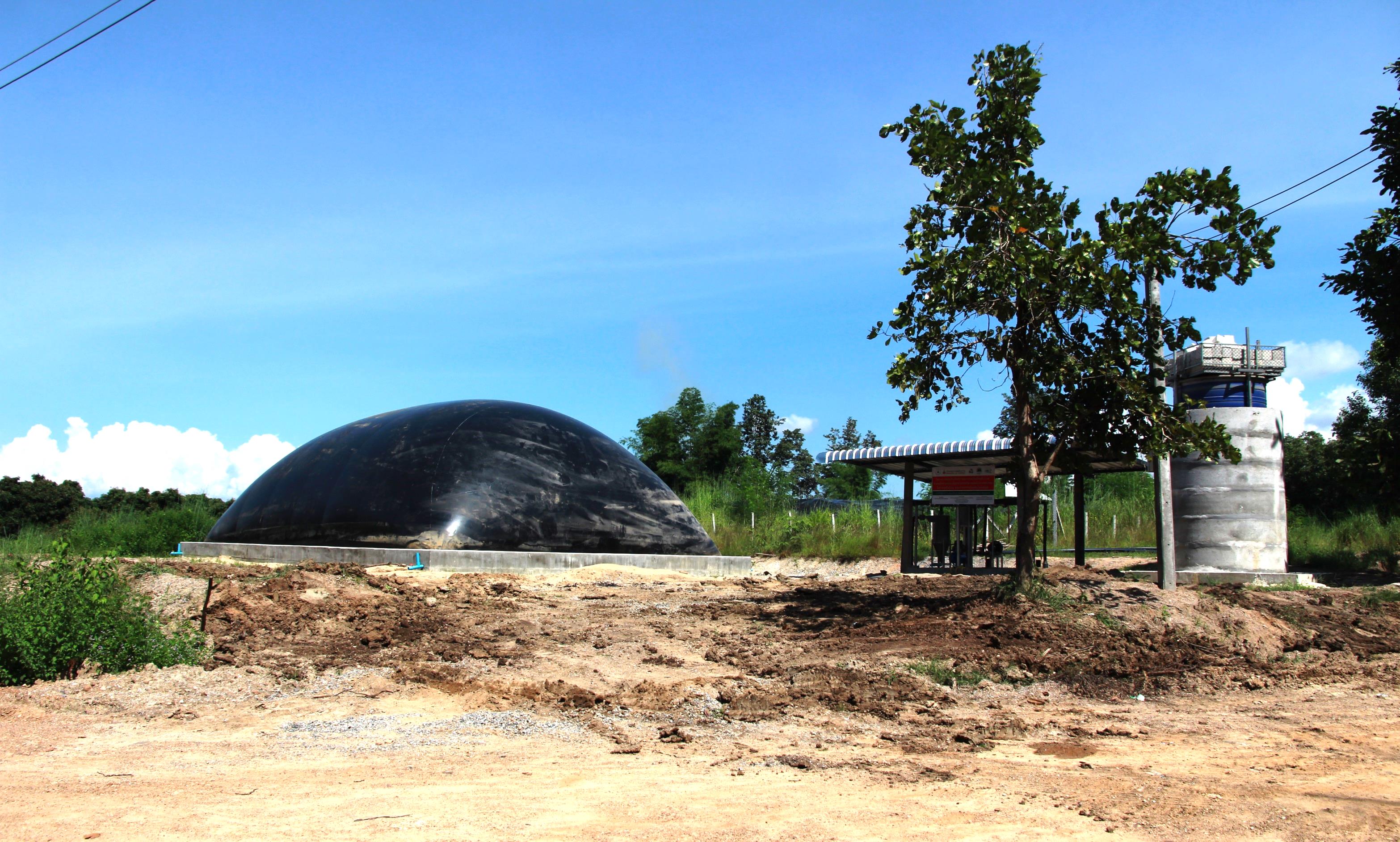 ท่อประธาน : HDPE ศก 6 นิ้ว, 
ยาวรวม  6.8 กม.
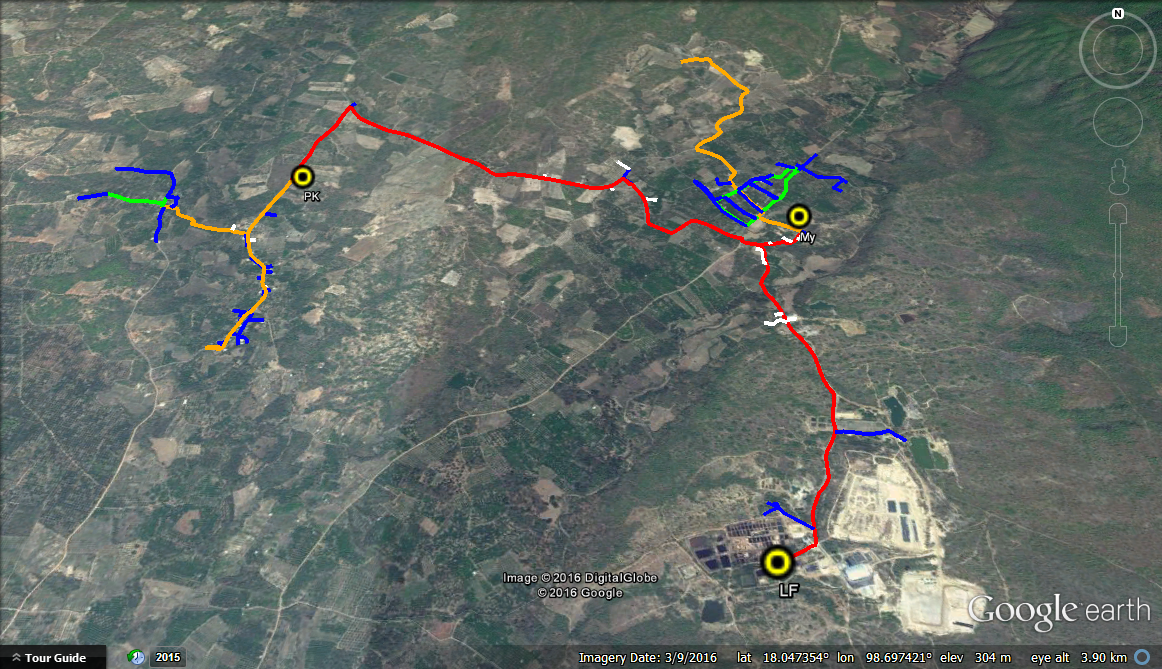 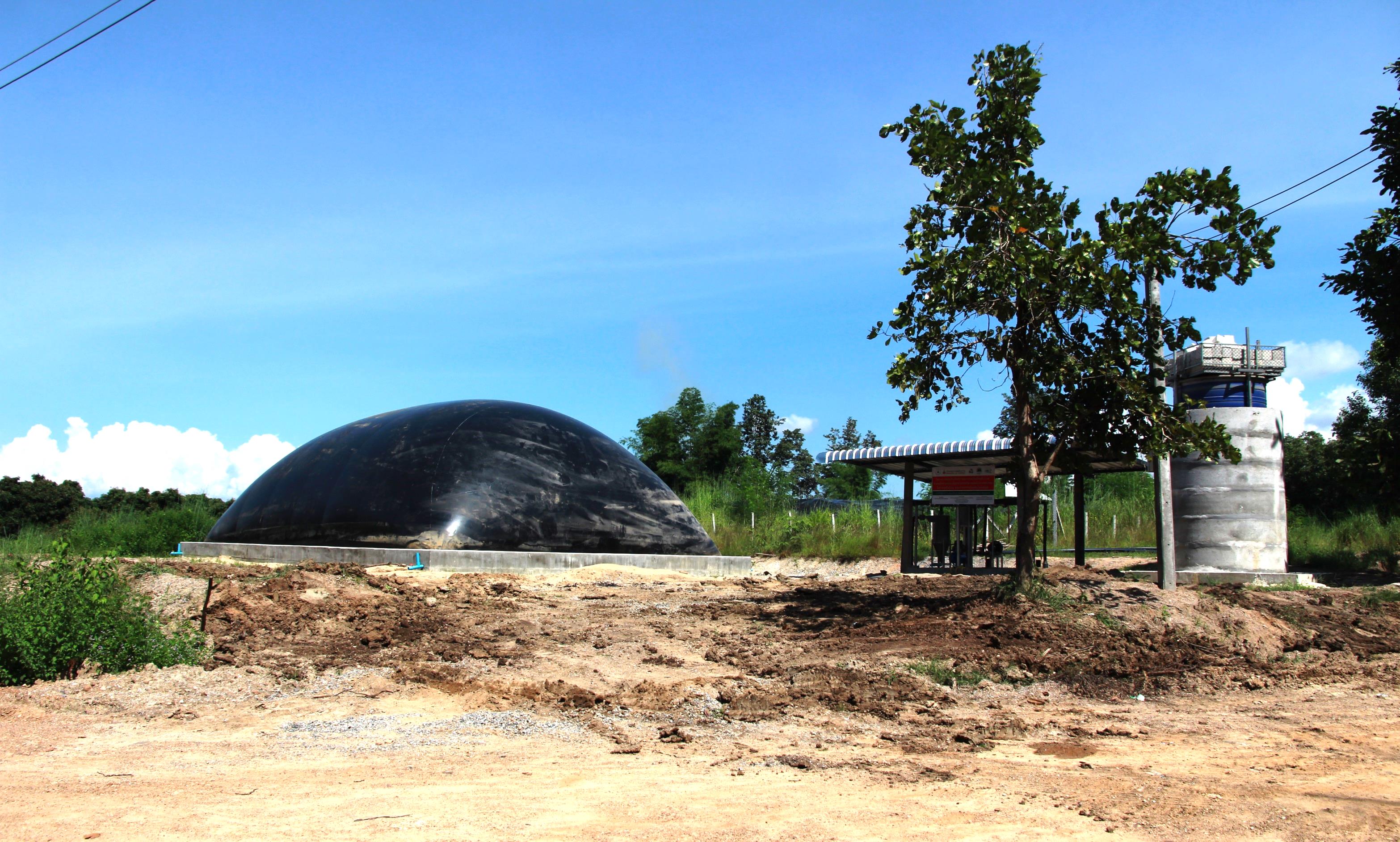 ท่อสาขา : HDPE ศก. 2, 3 & 4 นิ้ว
ความยาวรวม 4.2 กม.
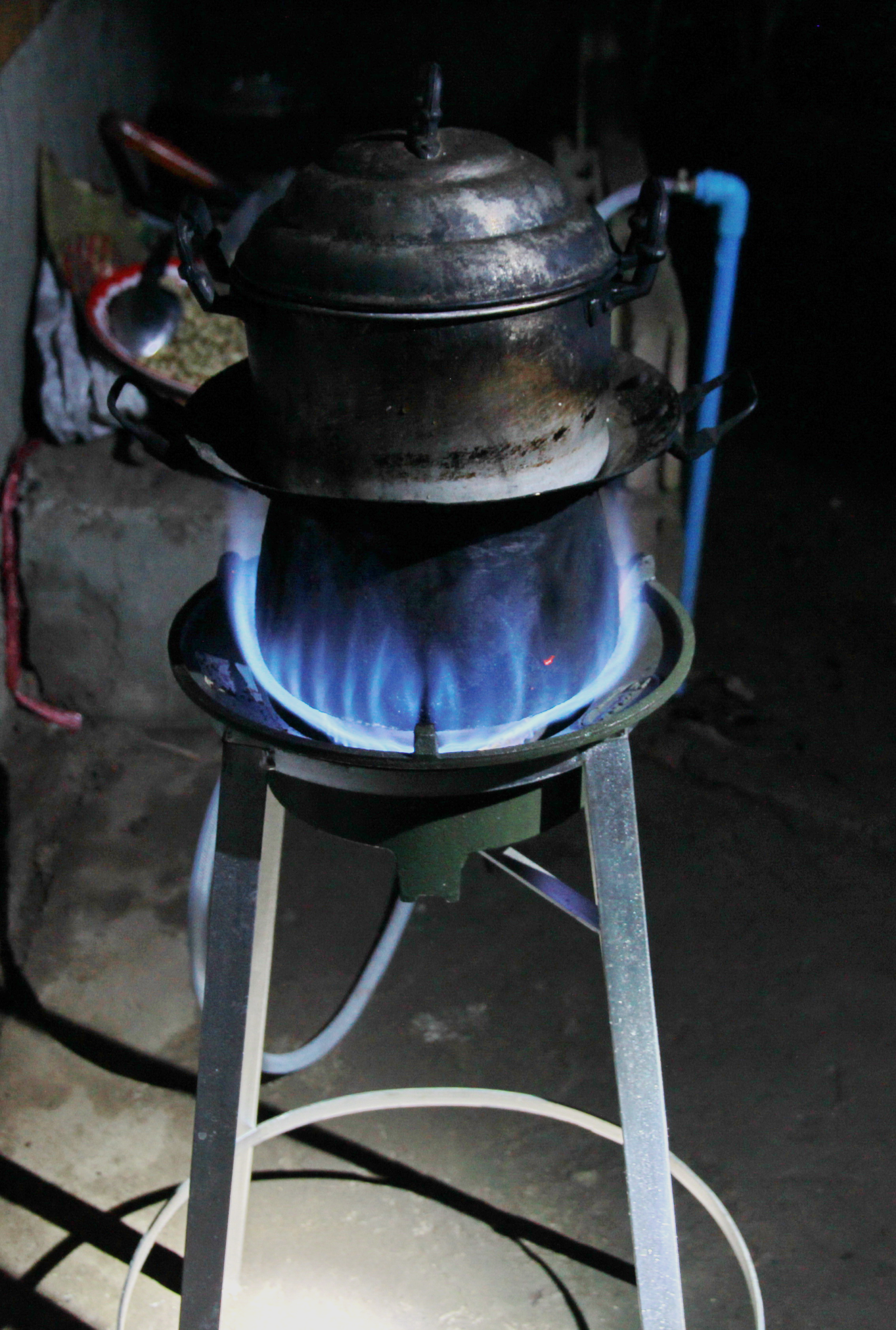 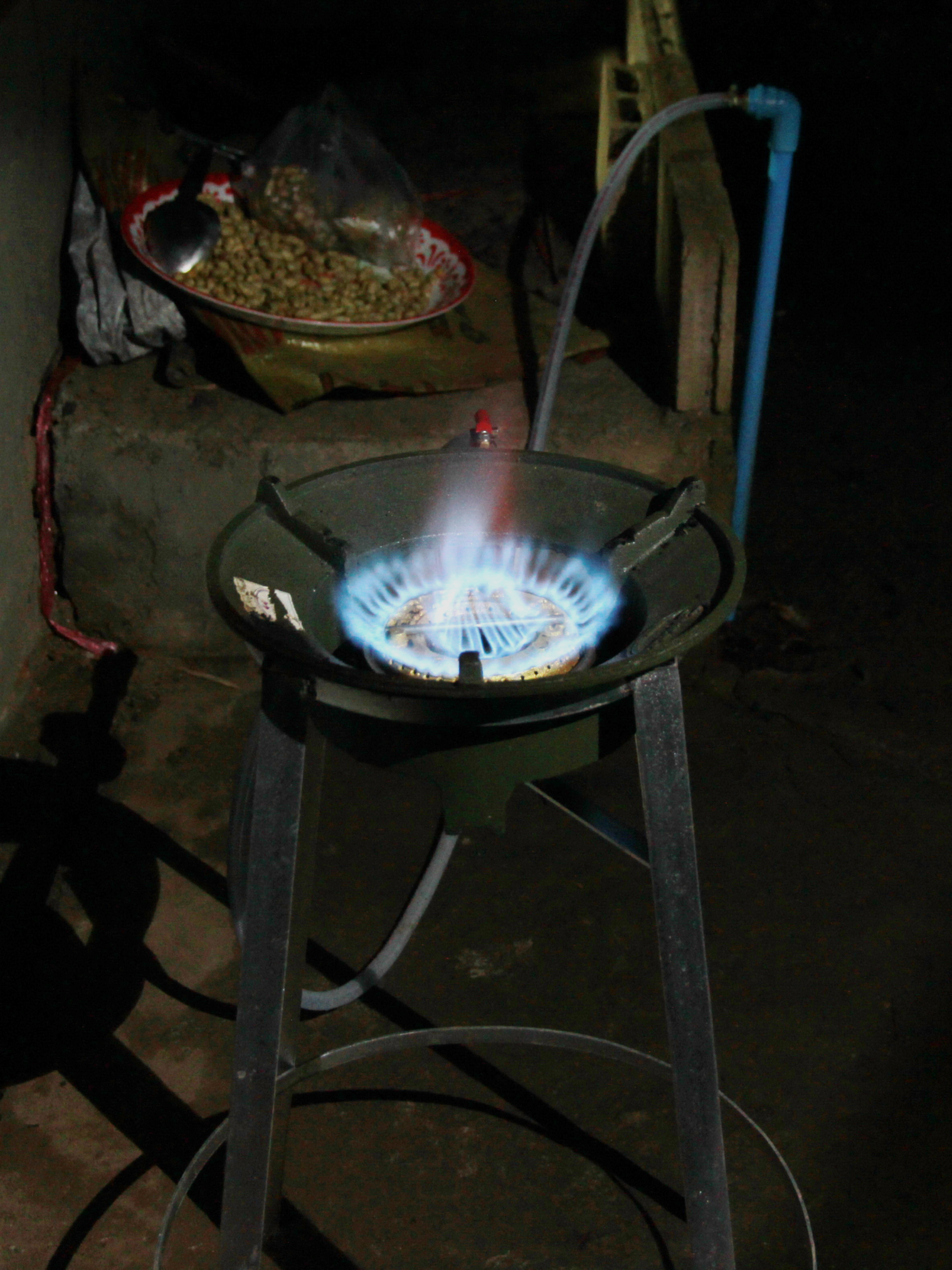 การใช้ก๊าซชีวภาพจากหลุมฝังกลบมูลฝอยใช้สำหรับชุมชนใช้หุงต้มในครัวเรือน
การเปิดให้เข้าเยี่ยมชมงาน
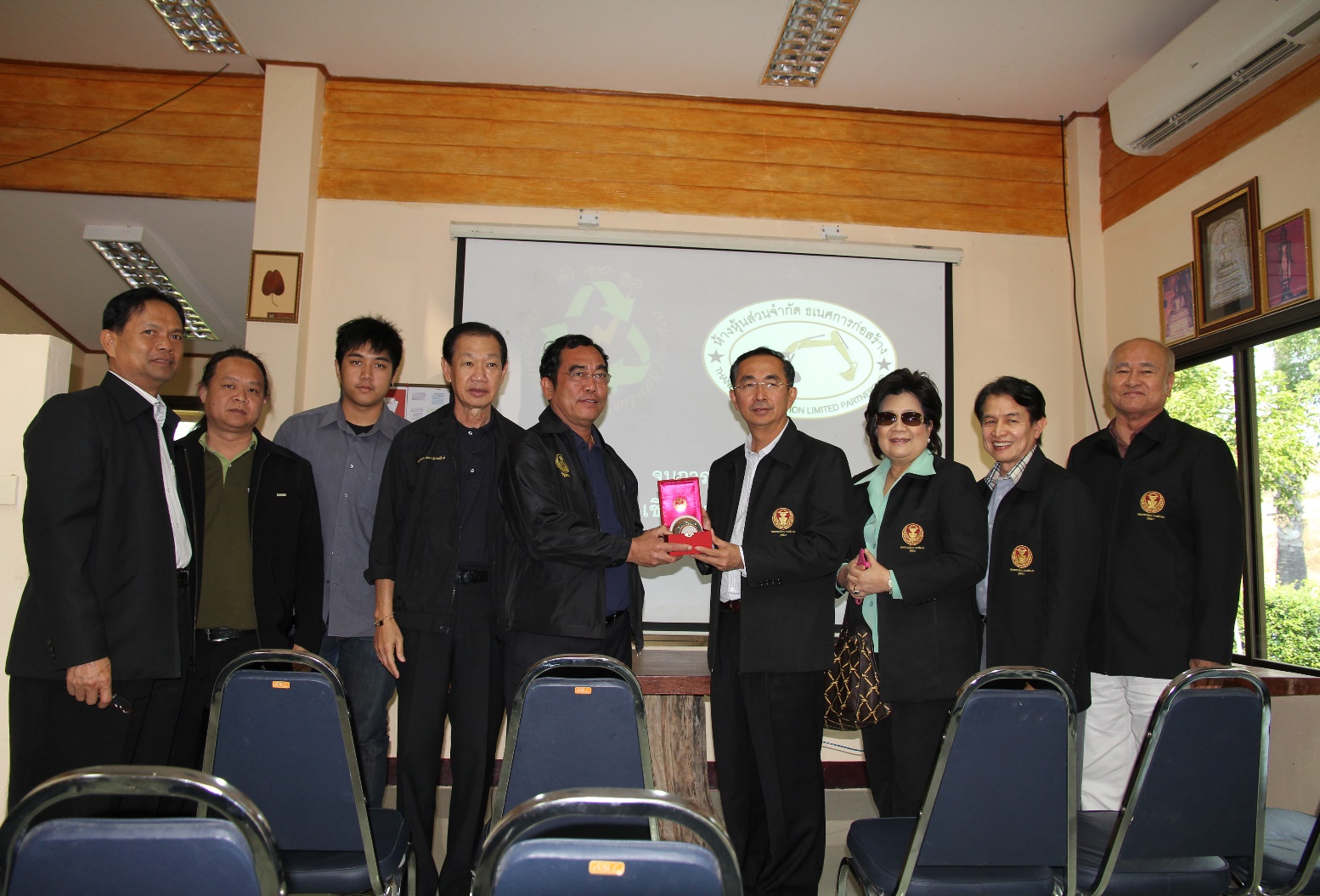 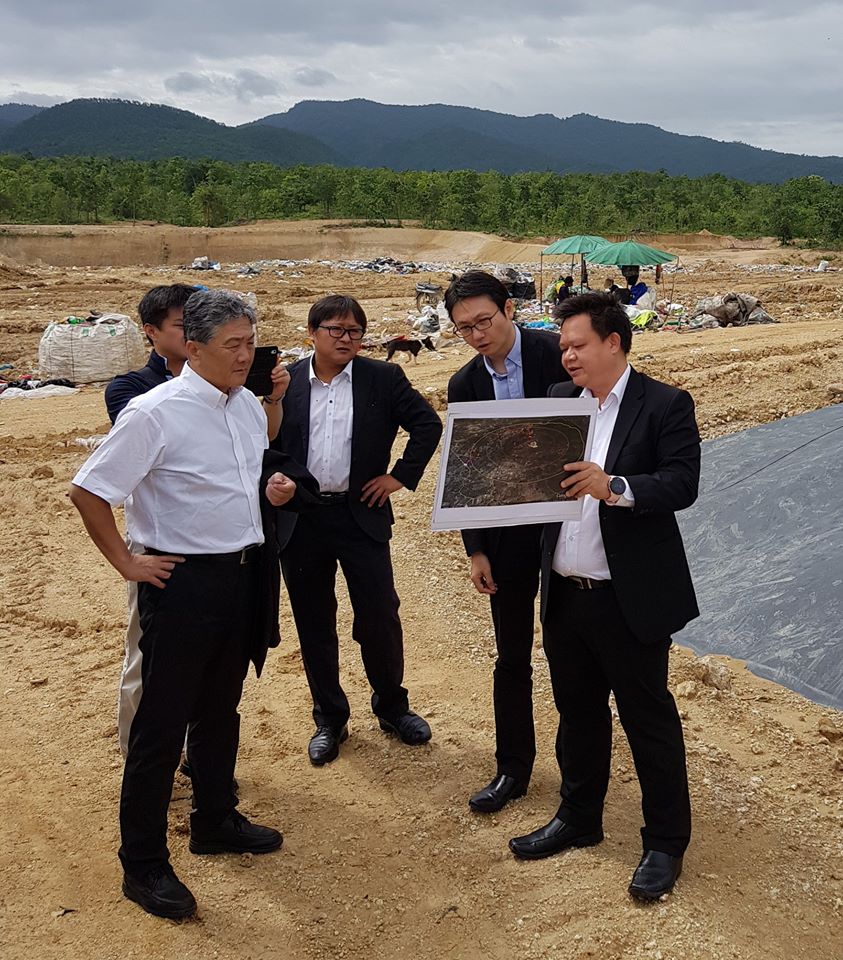 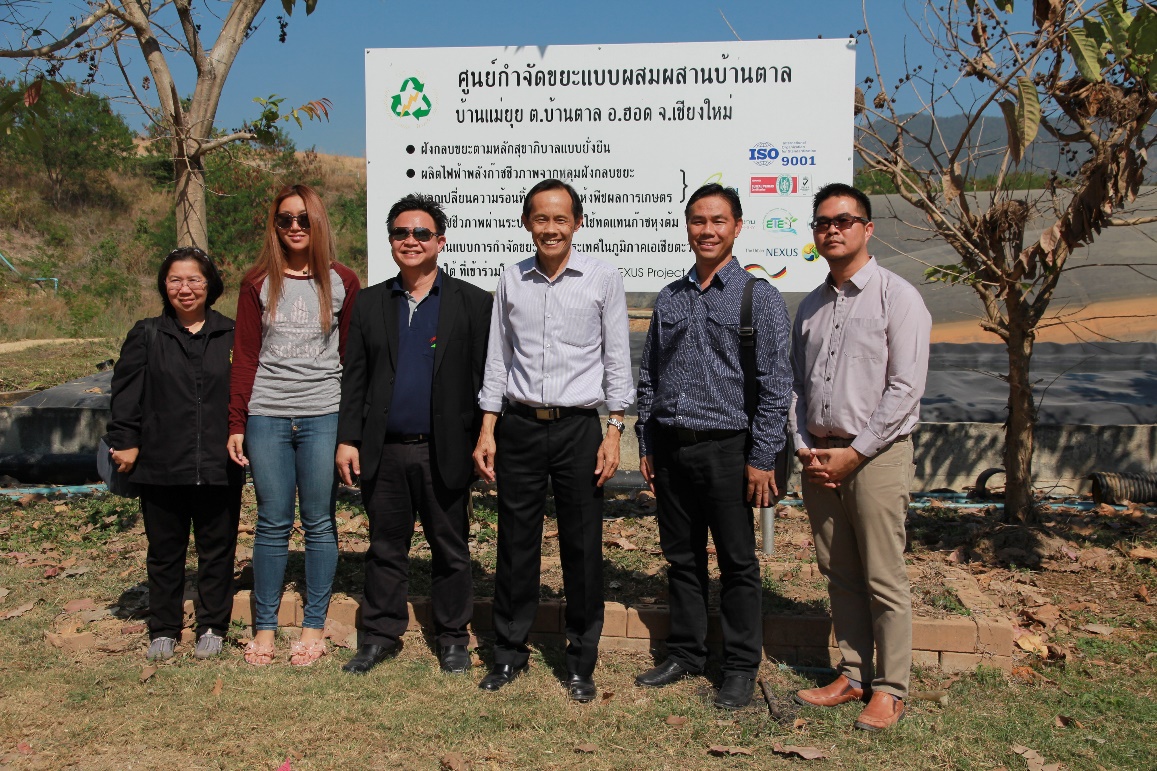 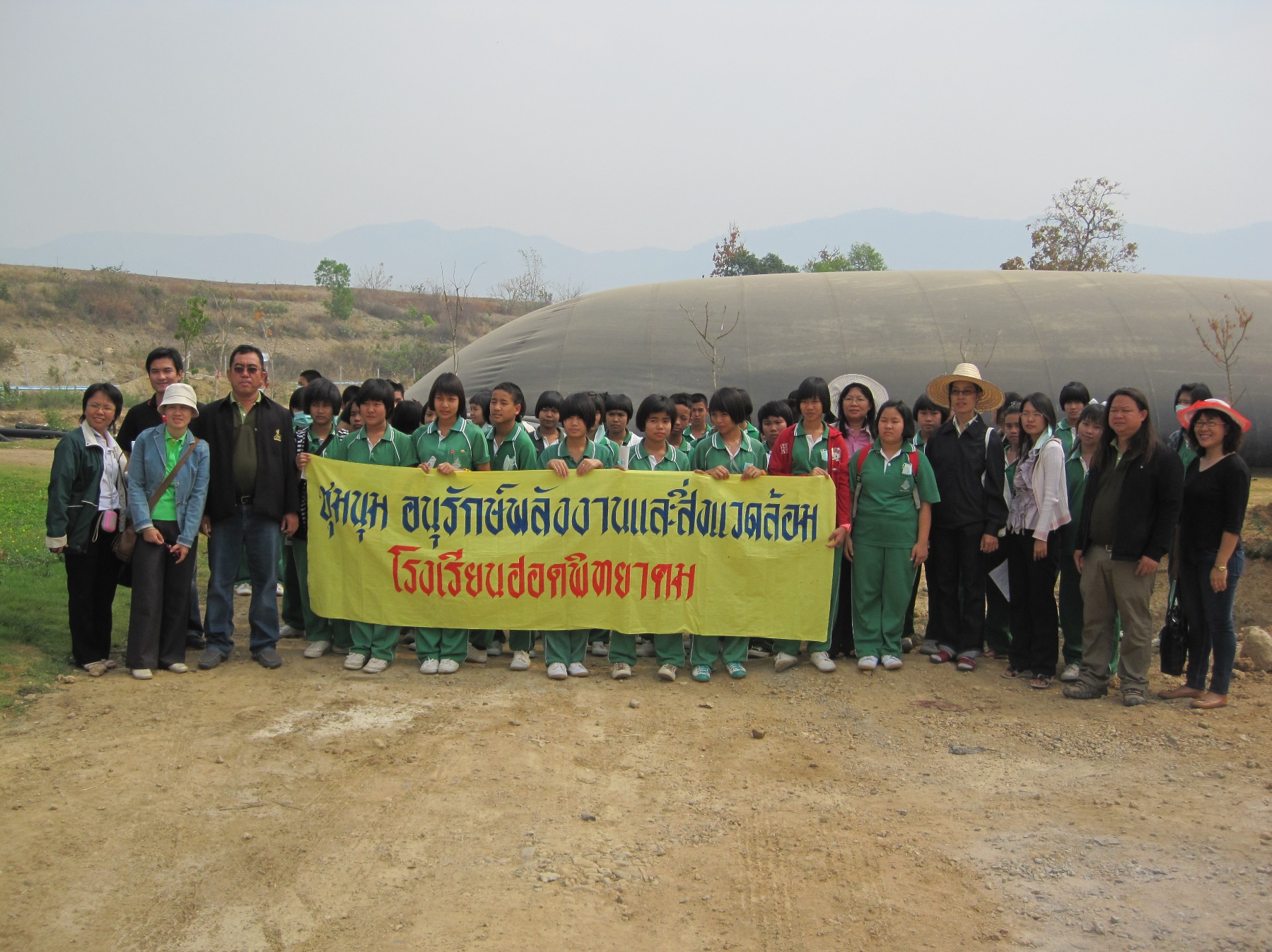 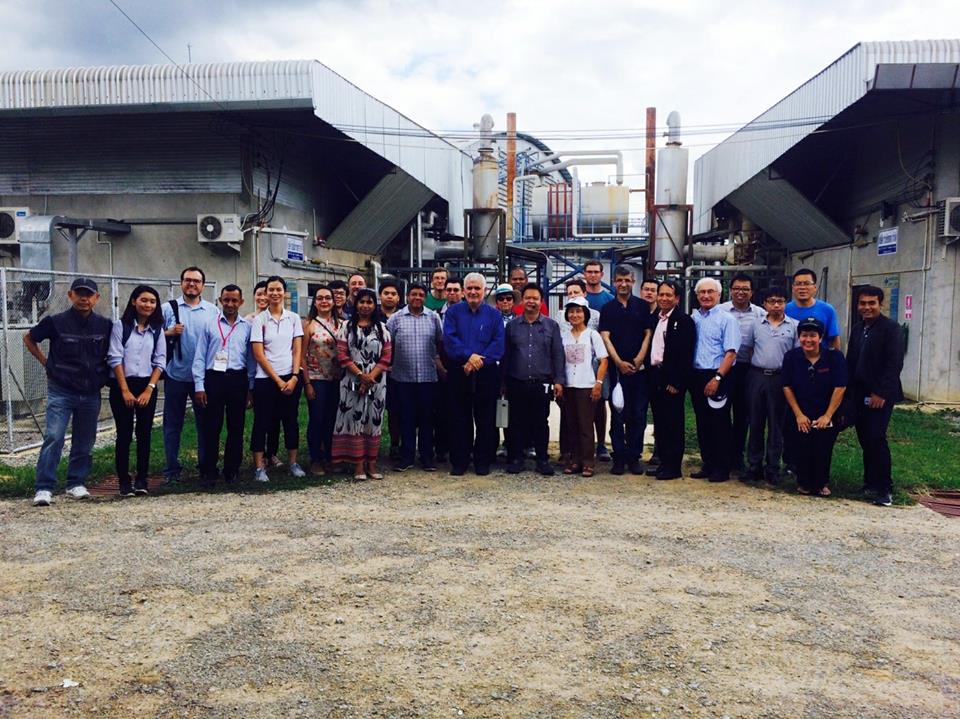 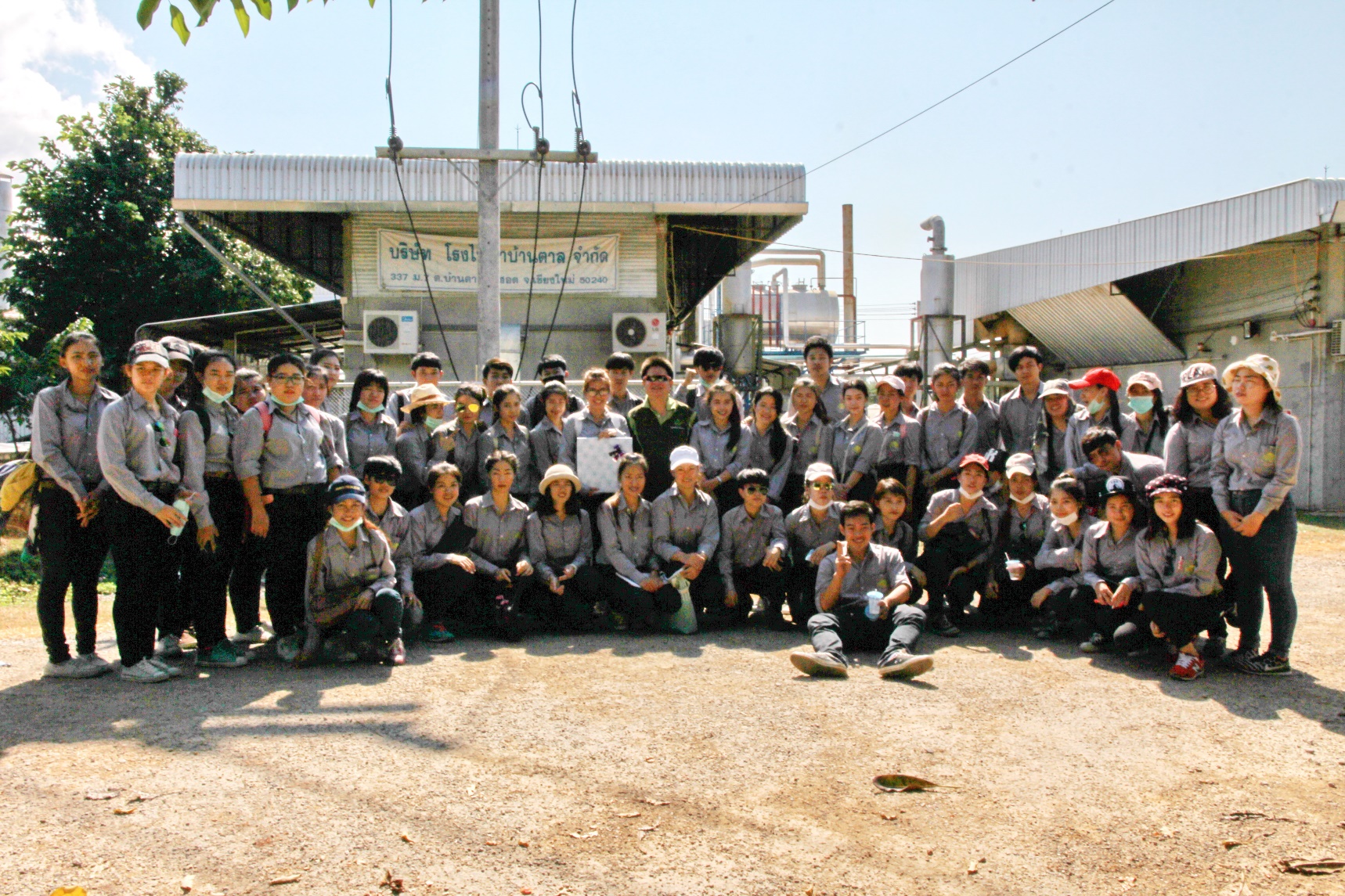 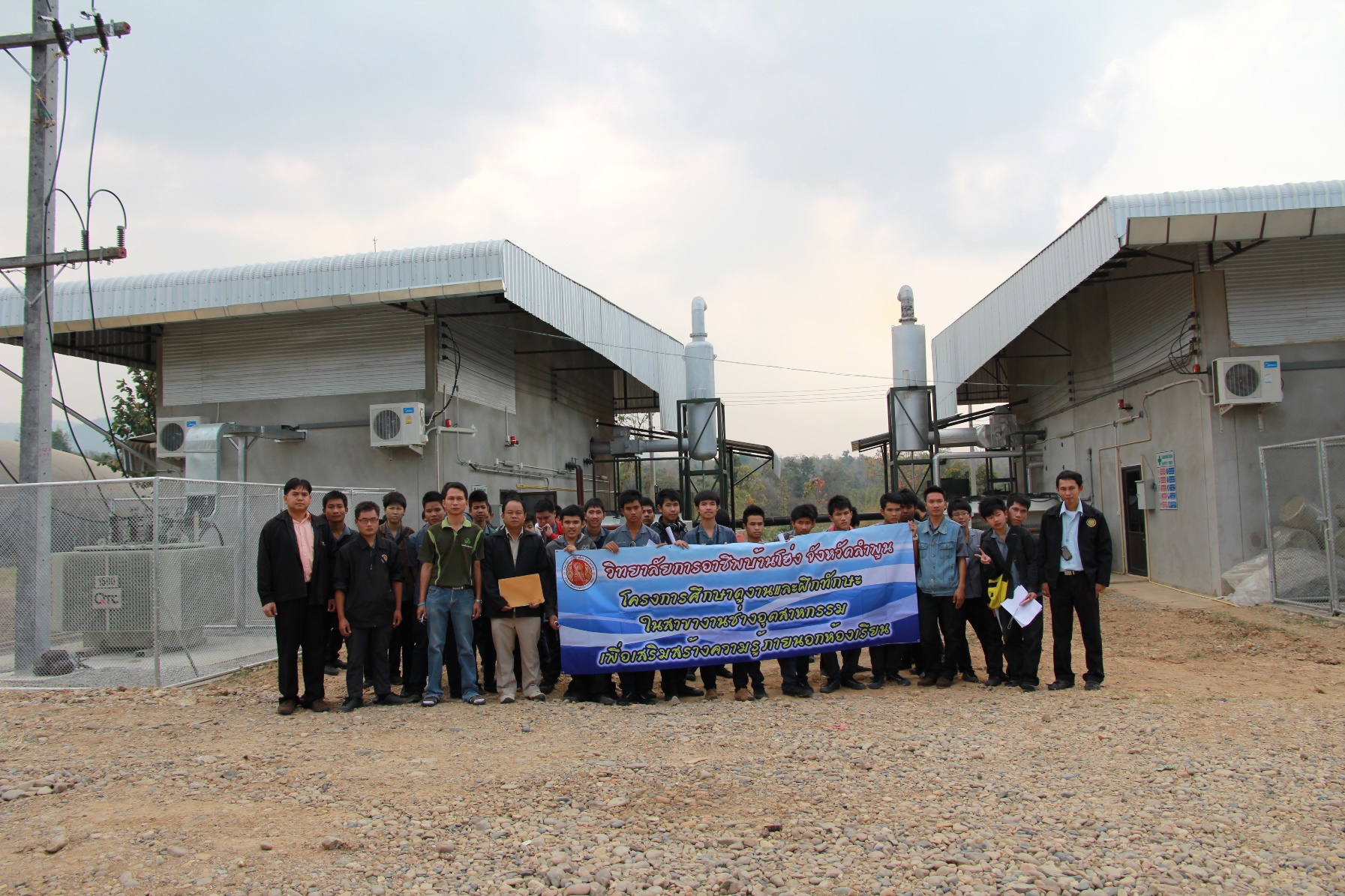 แผนบริหารจัดการมูลฝอยร่วมกับ อปท.ต่างๆ ในอนาคต
4. กลุ่มควบคุมและสนับสนุน
คณะทำงานจาก
หน่วยงานราชการ และสถานศึกษาในพื้นที่
กรอบควบคุม
การทำงาน
3. กลุ่มปลายทาง
ศูนย์กำจัดมูลฝอย
2. กลุ่มกลางทาง
สถานีขนถ่ายมูลฝอย
มูลฝอยที่ส่งไปกำจัด
ไม่ได้คัดแยก   .
เผาไหม้ได้      .
กำจัดและผลิตพลังงาน
จากมูลฝอย(เตาเผา)
บริหารจัดการมูลฝอยเหมาะสม
ตามประเภทที่คัดแยกมา
ค่ากำจัดมูลฝอย
ลดลง
กองทุนส่งเสริม
การคัดแยกมูลฝอย
1. กลุ่มต้นทาง
เทศบาลต่าง ๆ
3Rs + คัดแยกมูลฝอยก่อนทิ้ง
และรวบรวมไปสถานีขนถ่ายมูลฝอย
จำเป็นต้องมีการนโยบาย
การรับซื้อไฟฟ้า จากรัฐบาล
ประเมินรูปแบบอัตราความสำเร็จของการรณรงค์คัดแยกมูลฝอยก่อนทิ้ง
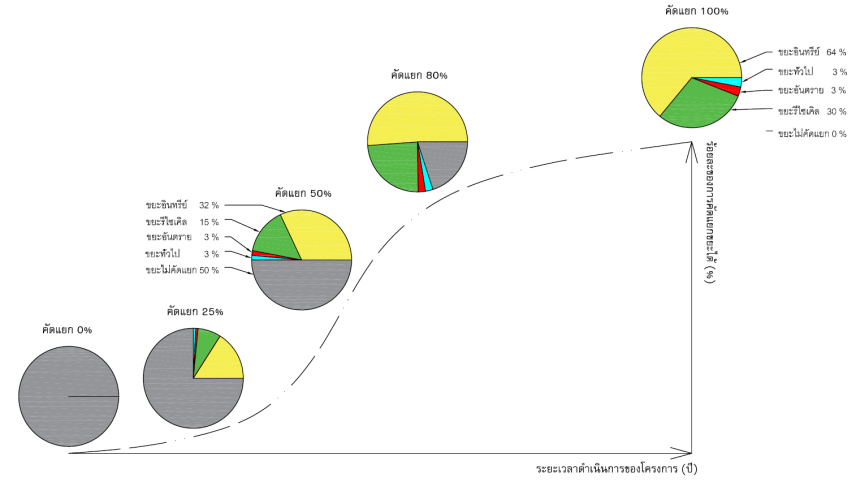 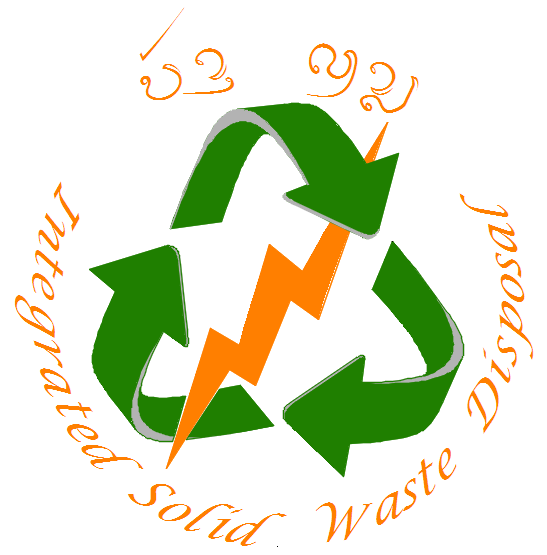 ขอบคุณที่ให้ความสนใจ
สำหรับผู้ที่ต้องการข้อมูลเพิ่มเติม
เชิญถามได้ครับ